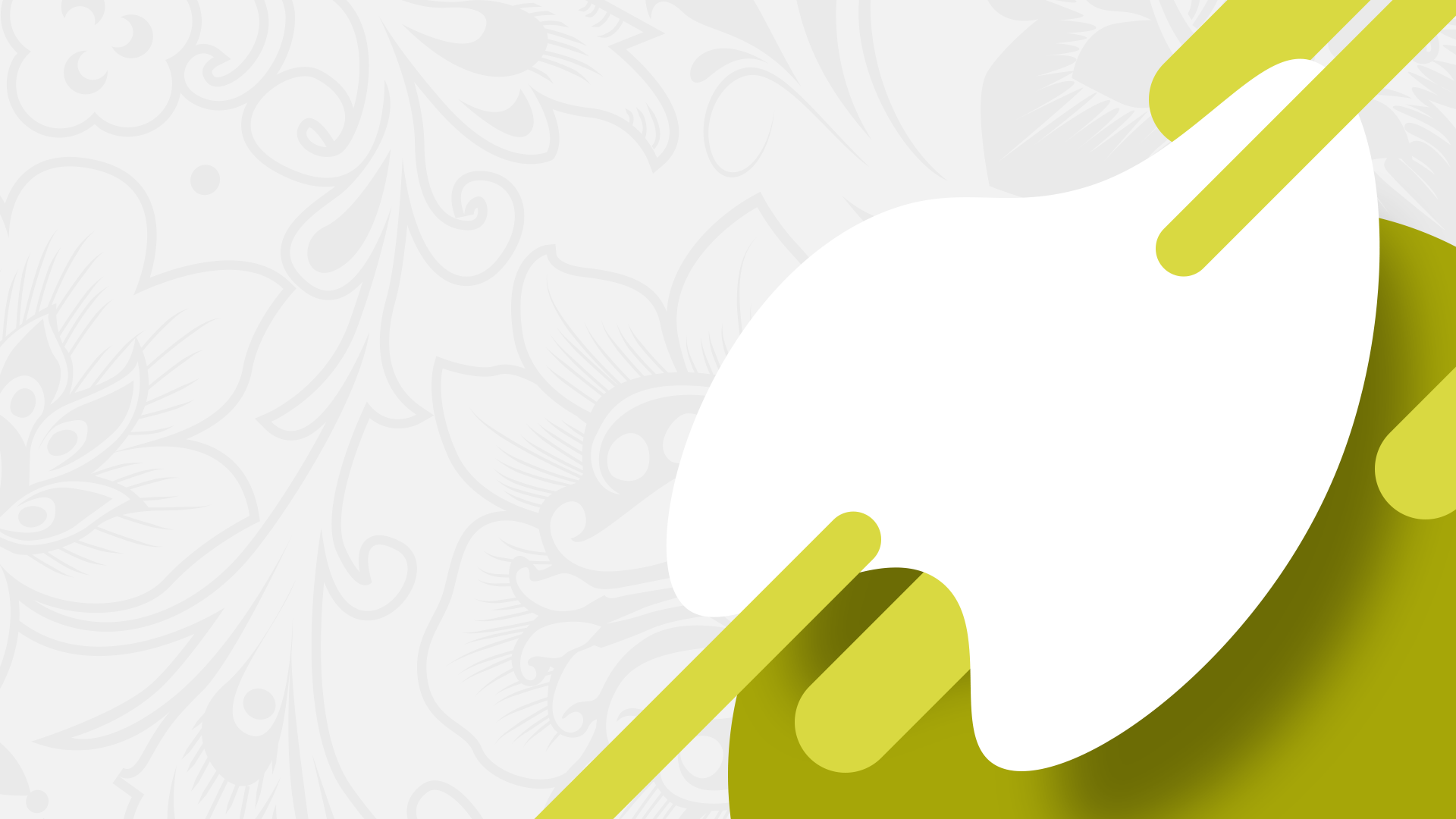 Политическое развитие 
в 1920-е годы
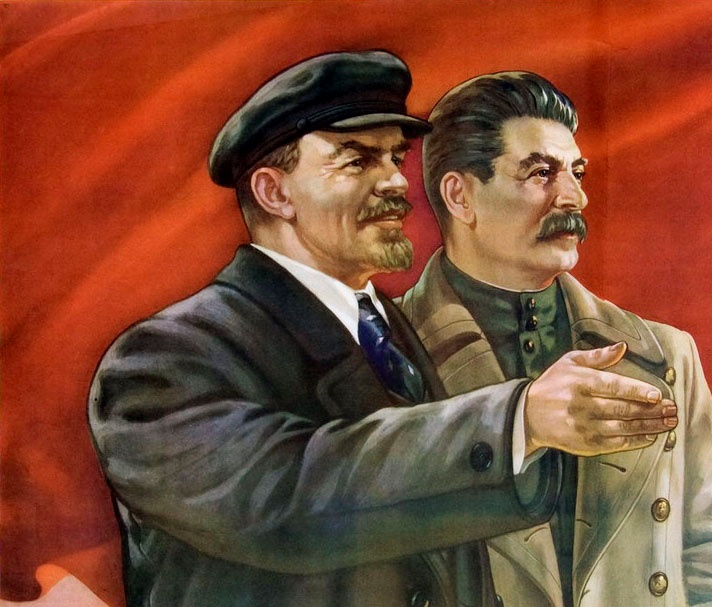 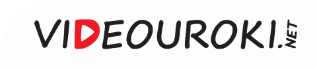 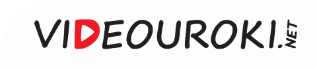 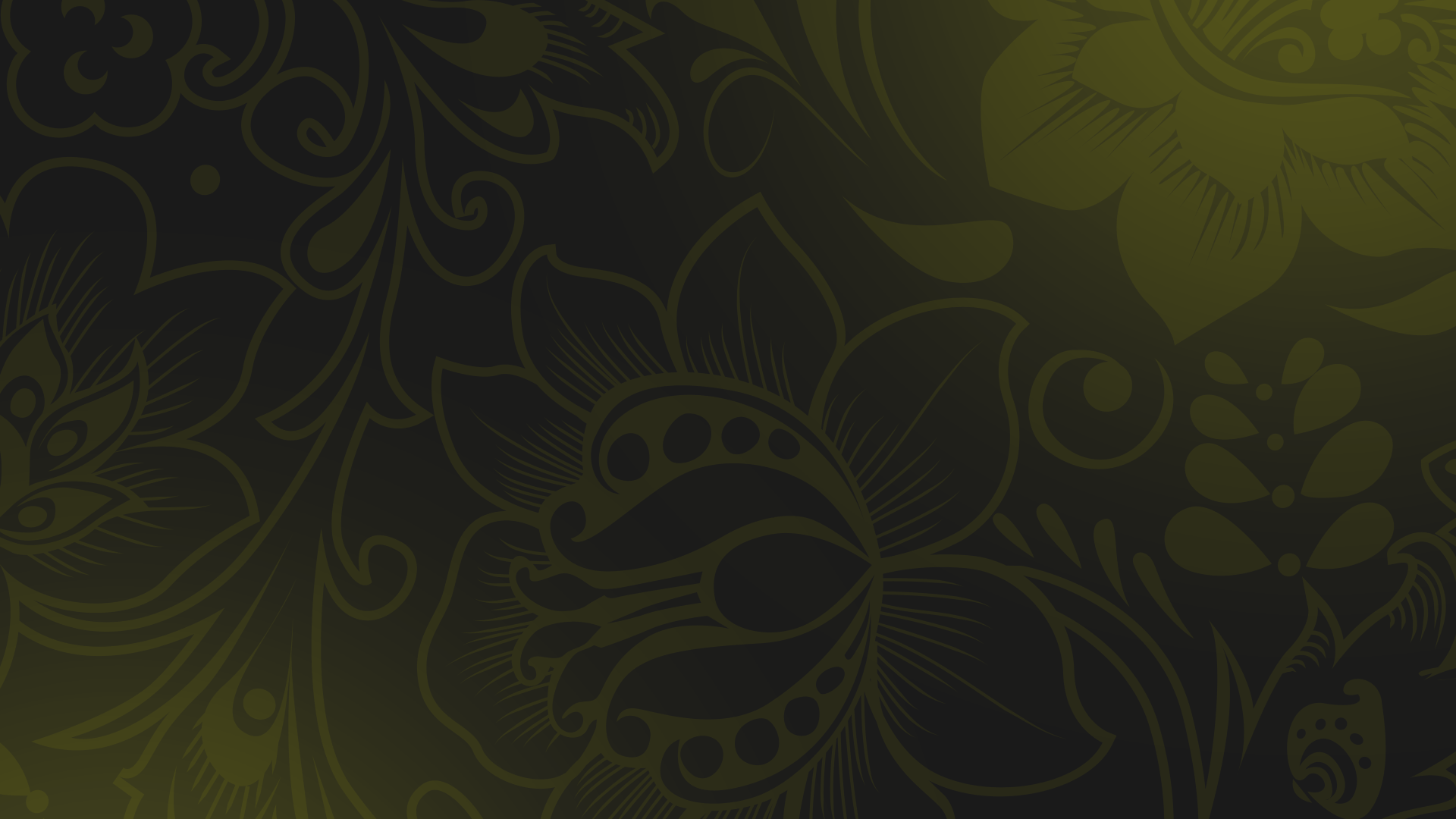 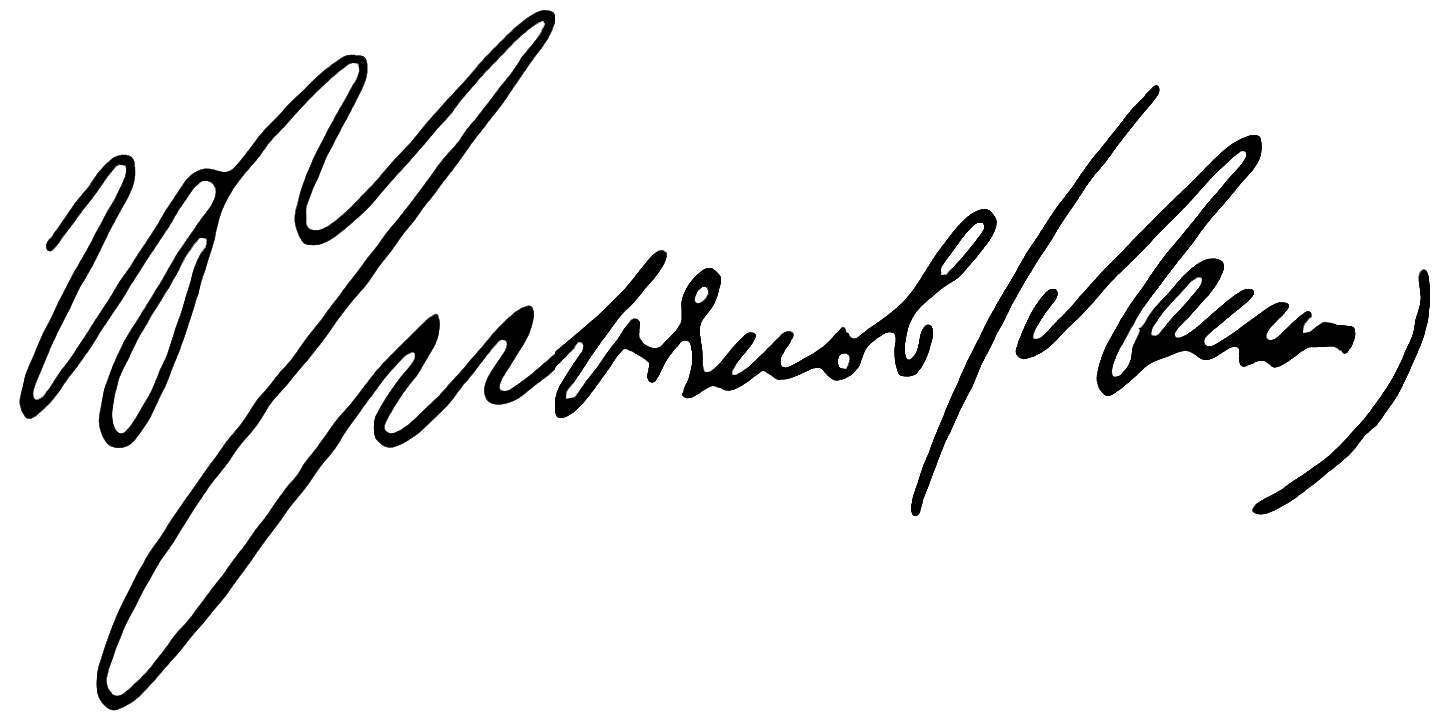 Владимир Ильич Ленин
В начале XX века вышла работа Владимира Ильича, подписанная новым псевдонимом Ленин.
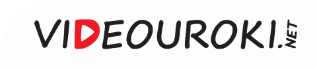 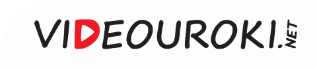 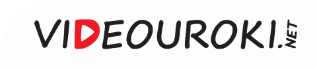 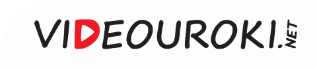 Под фамилией Ленин Владимир Ульянов в 1901 году опубликовал свои статьи в журнале «Заря».
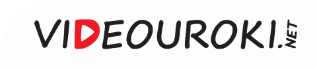 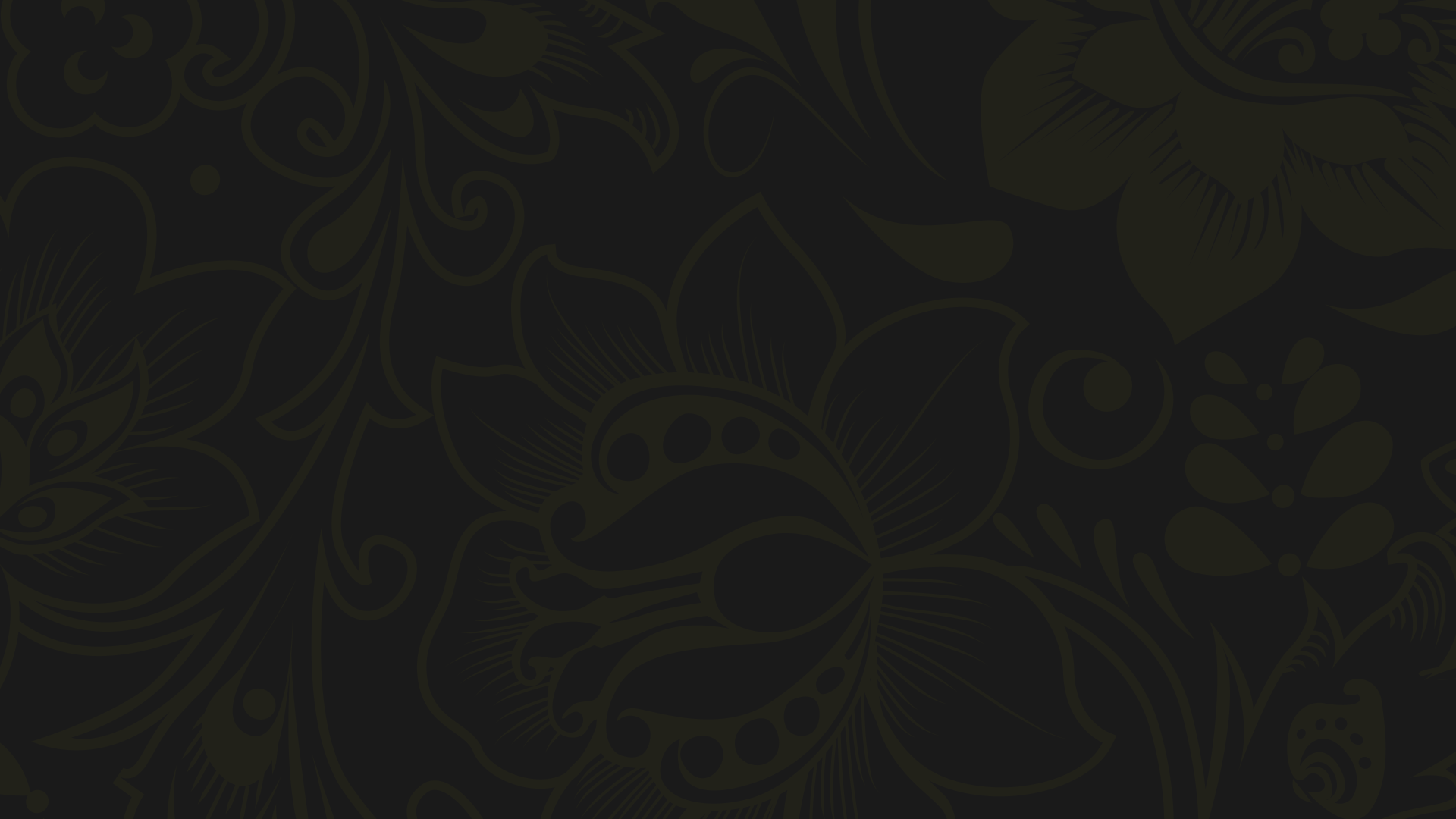 Вопросы занятия
1
Трудности реализации нэпа.
Борьба за власть после смерти Ленина.
2
Ликвидация оппозиции внутри ВКП(б).
3
Ужесточение политического курса.
4
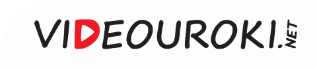 Влияние нэпа
Большевики обещали построить социализм, 
при котором не будет денег
Однако появились 
мелкие 
предприниматели
Это привело к усилению имущественного неравенства
Крестьяне оказались втянуты в рыночные отношения
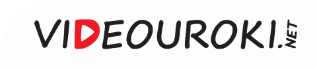 Нэпманы и кулаки, не имея политической власти, могли подкупить чиновника 
и получить то, 
что им нужно.
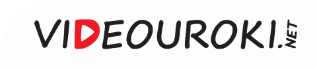 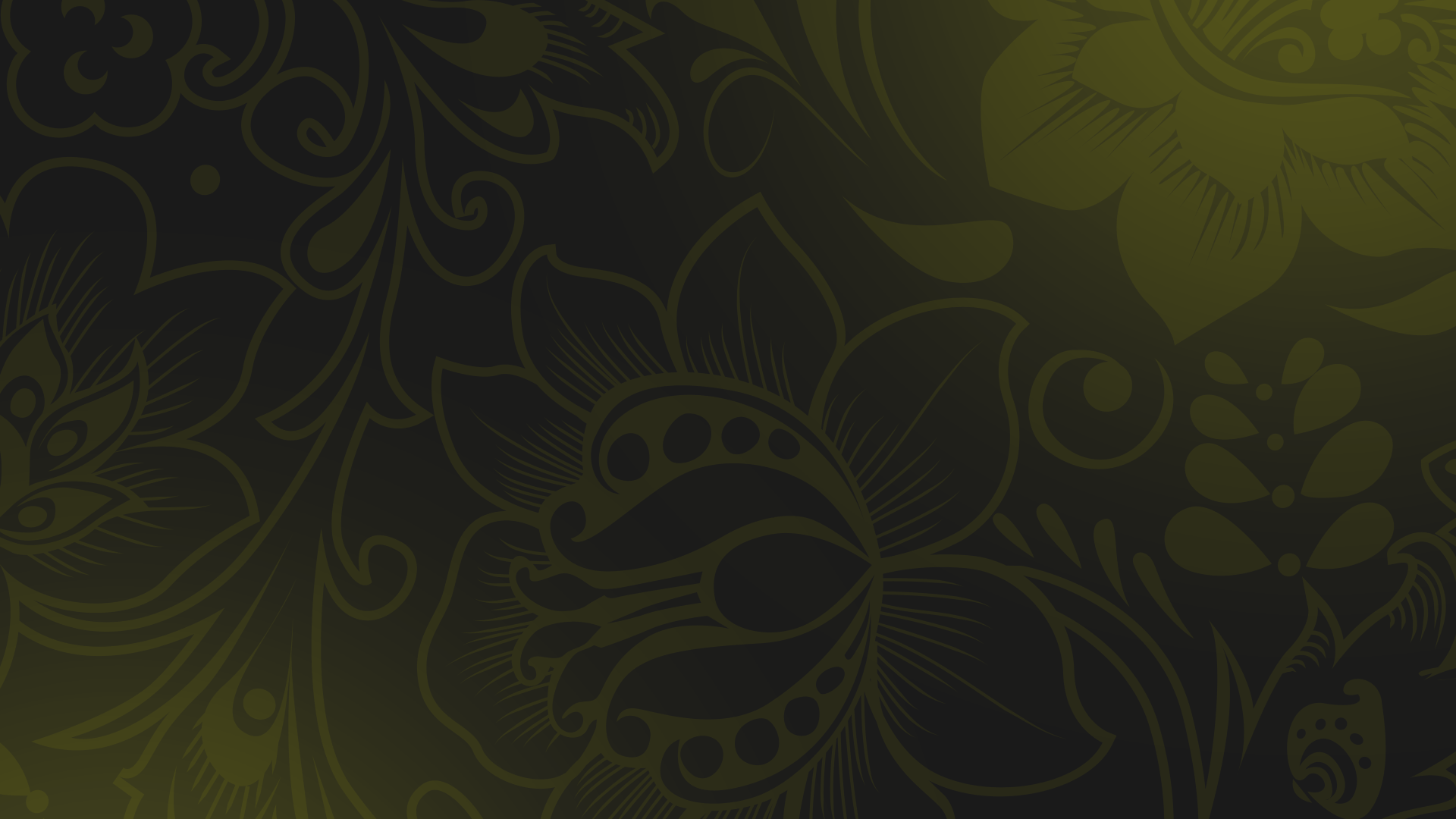 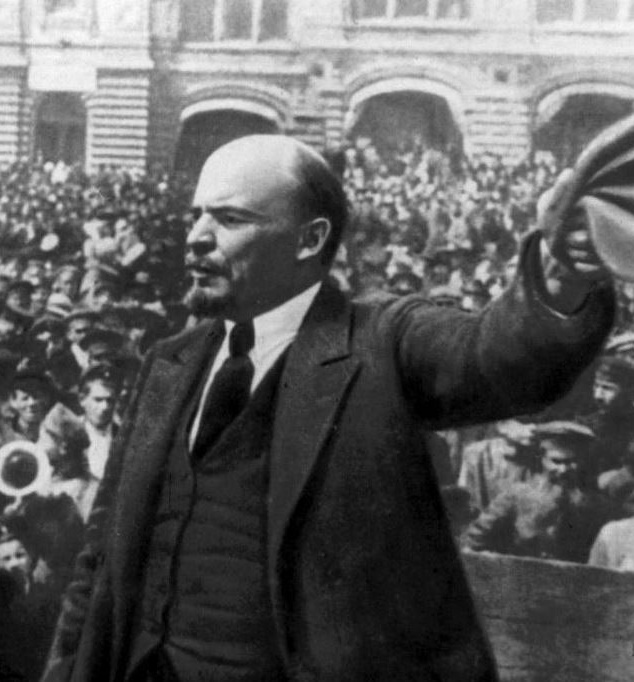 Многие большевики чувствовали, что их надежды обмануты. 

Широкое распространение получили антинэповские настроения.
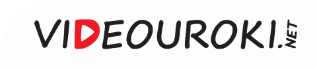 Советское правительство осознавало, что если не перейти к рыночным отношениям, то экономика рухнет.
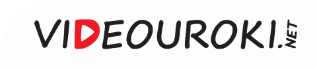 Влияние нэпа
Усиление позиций буржуазии
Возможная утрата большевиками власти
Расширение свобод
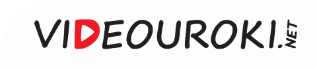 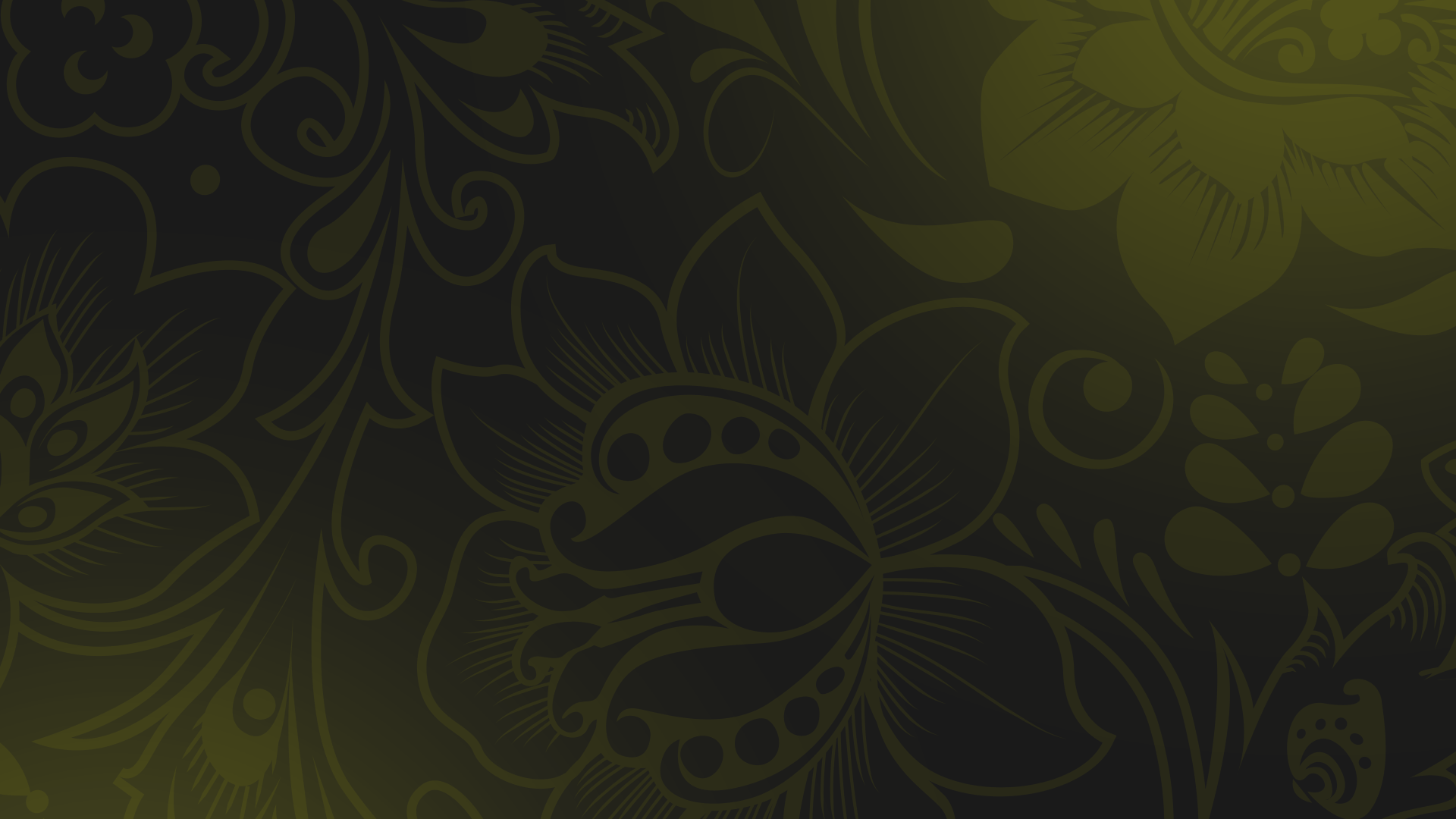 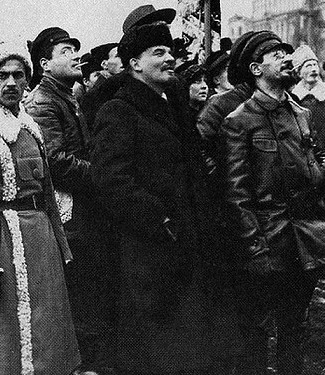 Распространение антинэповских настроений затрудняло проведение нового экономического курса. 

1920-е годы стали периодом колебаний между демократизацией и усилением репрессий.
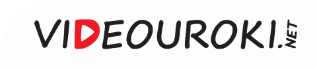 Правительство занялось созданием правовой основы, защищавшей граждан и их имущество.
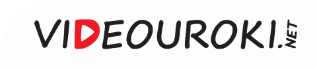 Политическое развитие
1
2
3
Назначение 
председателем ОГПУ 
Ф. Э. Дзержинского
Упразднение Всероссийской чрезвычайной комиссии по борьбе с контрреволюцией и саботажем
Создание Объединённого государственного политического 
управления
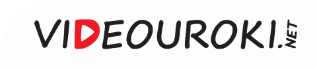 Сотрудники ОГПУ
Основной задачей ОГПУ была борьба с контрреволюцией и шпионажем.
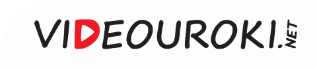 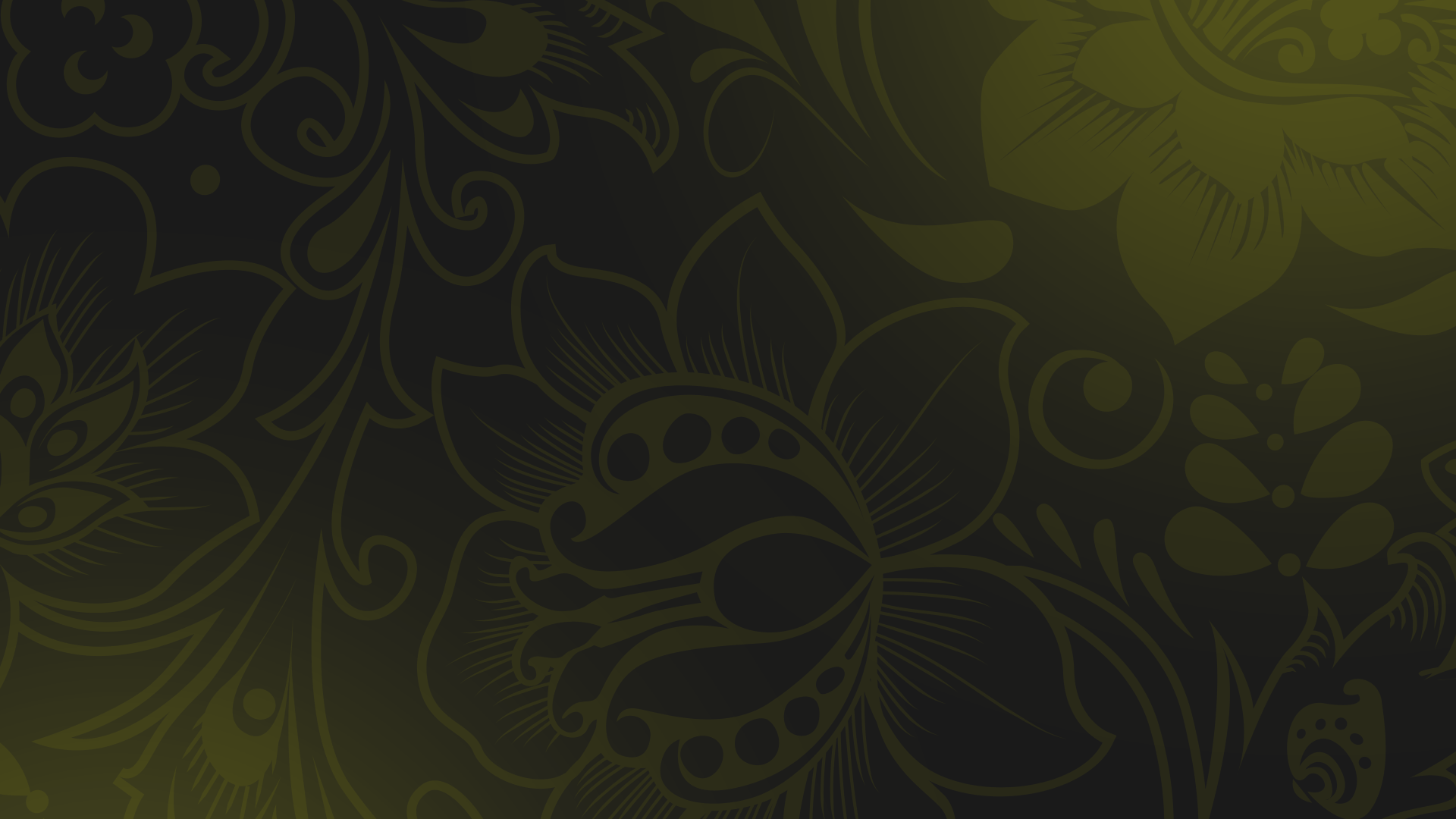 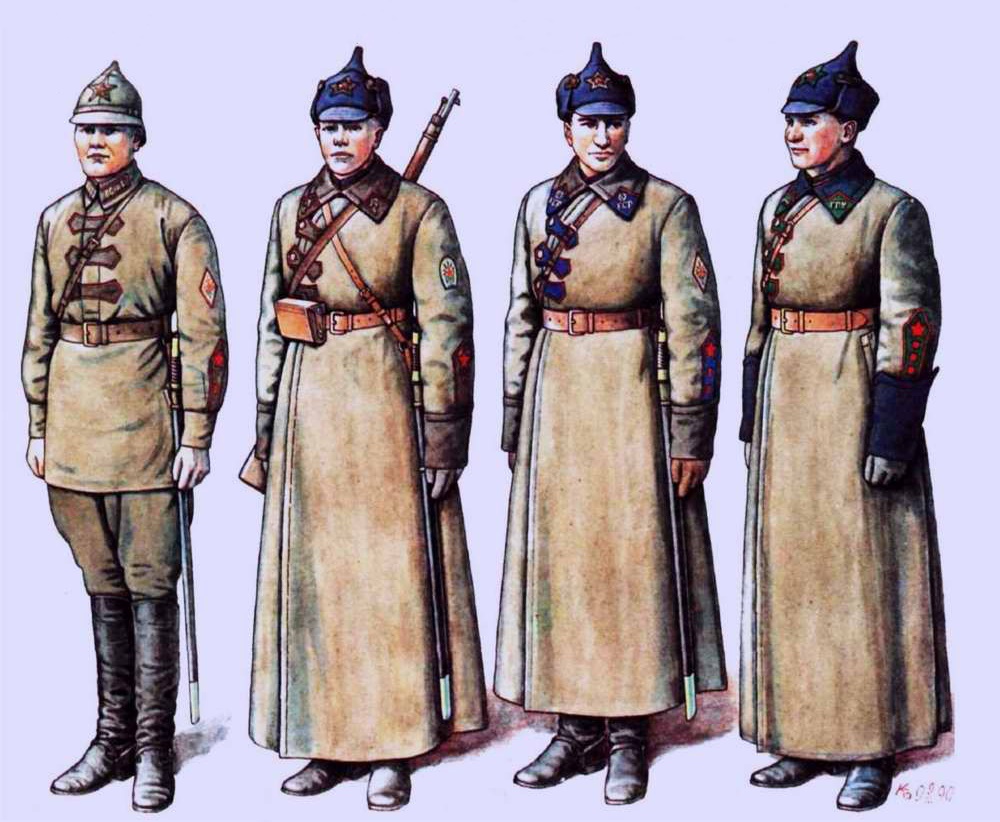 ОГПУ
Представитель ОГПУ являлся обязательным членом Верховного Суда.
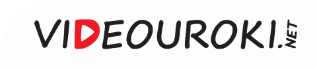 Революционные трибуналы заменили обычными судами.
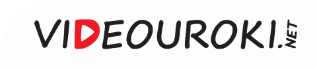 Были приняты уголовный 
и гражданский кодексы, а также Законы о труде.
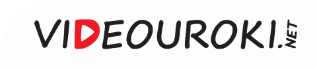 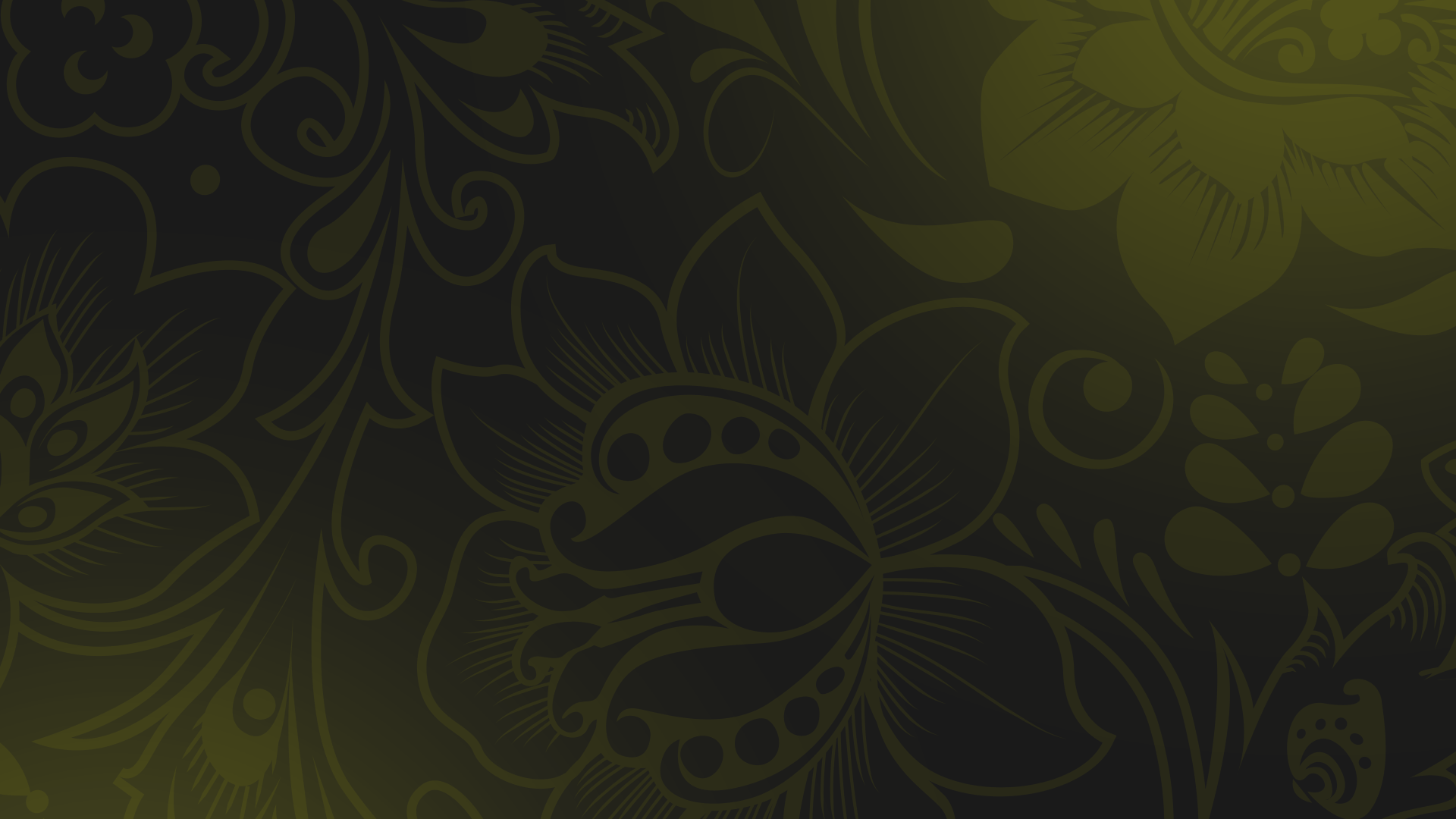 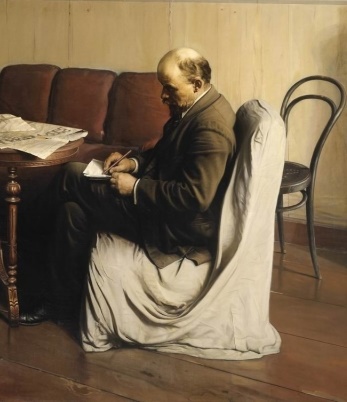 Продолжались репрессии 
в отношении противников большевиков. 

Значительно усилилась однопартийная диктатура.
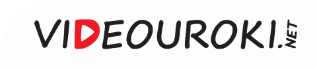 Борьба с противниками большевиков
Летом 1922 года состоялся судебный процесс над руководителями эсеров
Их обвинили в организации терактов против большевиков
Позже её заменили 
на 5-летнее тюремное заключение 
с последующей высылкой
Лидеров партии условно приговорили к смертной казни
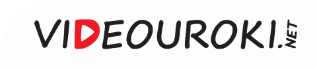 Патриарх Тихон
Жестоким репрессиям подвергались священнослужители.
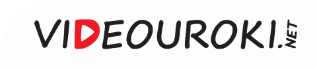 Советская власть
1
2
3
Но правительство было заинтересовано завоевать симпатии крестьян
В Советском государстве существовала диктатура пролетариата
Рабочий класс имел преимущественные 
права во всём
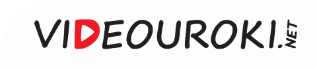 Советская власть
В 1925 году прошли перевыборы в местные Советы
Крестьяне-кулаки 
получили избирательные права
Местные руководители опасались, что потеряют 
власть
Эта идея вызвала недовольство руководителей на местах
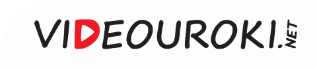 В 1925 году зажиточных крестьян вновь лишили избирательных прав.
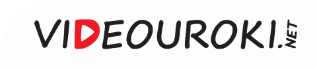 Колебания во всех сферах жизни общества были вызваны политической борьбой внутри партии.
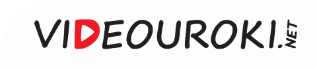 Внутрипартийная борьба
Поиски путей развития страны
Причины споров 
среди большевиков
Борьба за власть между партийными лидерами
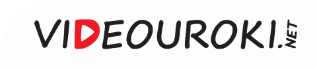 Владимир Ильич Ленин
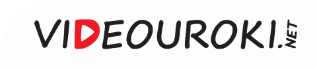 Григорий Евсеевич Зиновьев
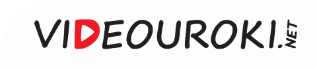 Лев Борисович Каменев
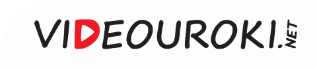 Иосиф Виссарионович Сталин
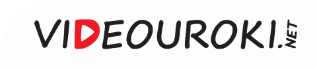 Лев Давидович Троцкий
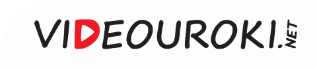 Николай Иванович Бухарин
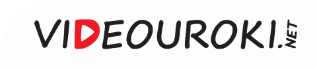 Михаил Иванович Калинин
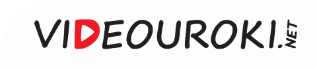 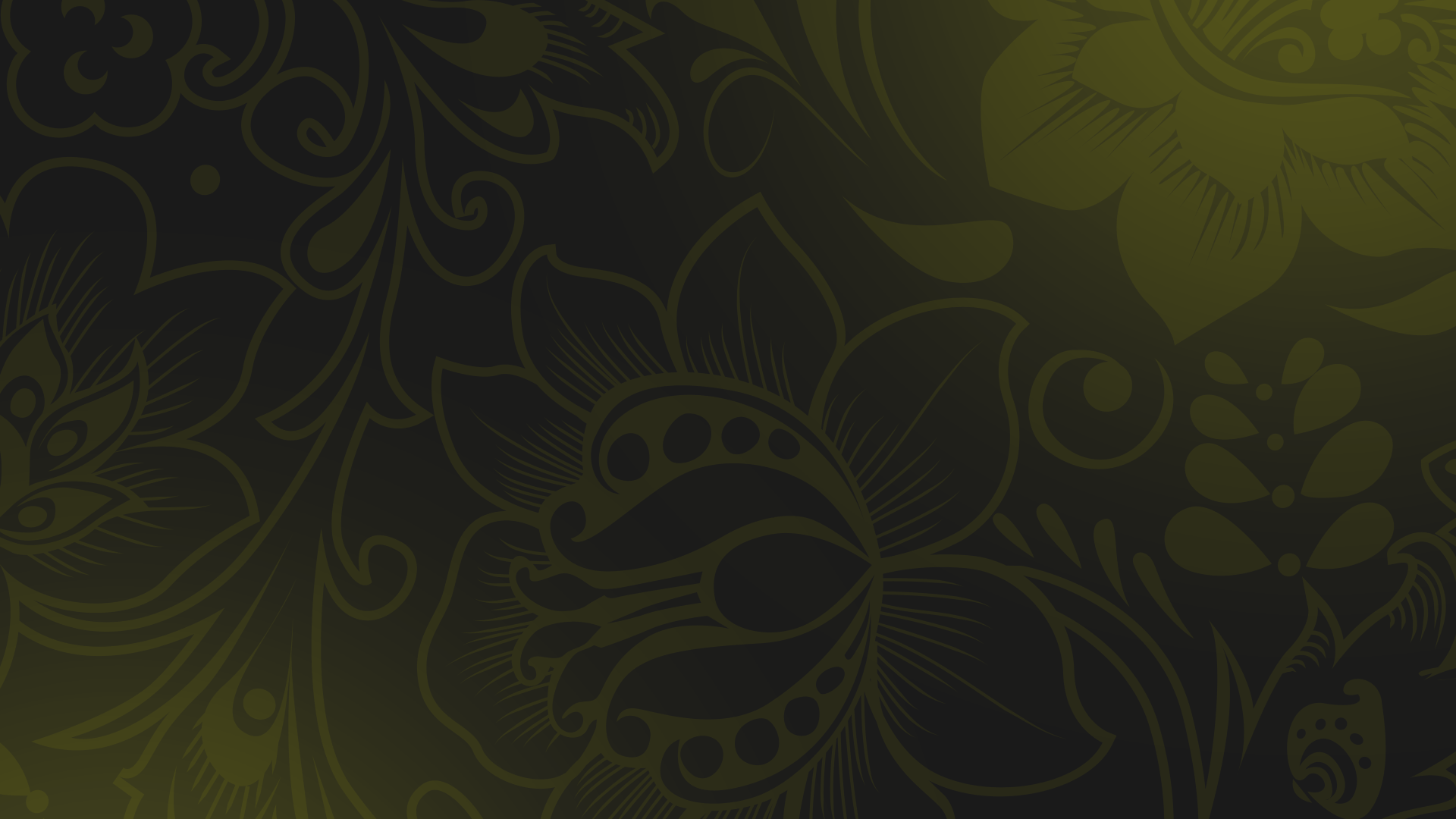 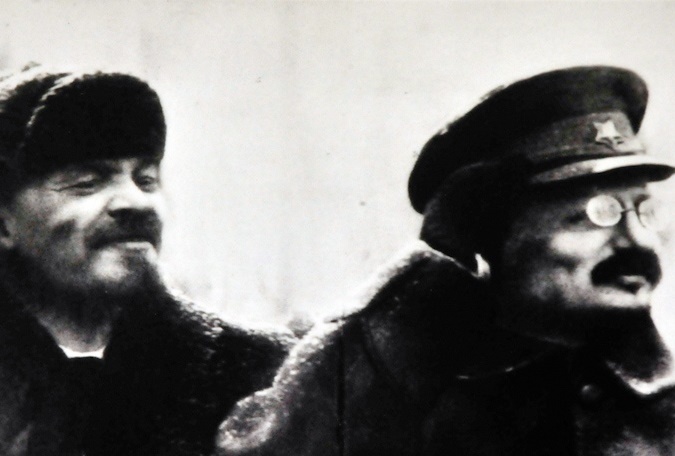 Внутрипартийная борьба
Наиболее сильными были разногласия между Лениным и Троцким.
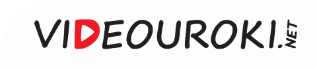 На X съезде РКП(б) сторонники Ленина получили большинство мест 
в партийных органах.
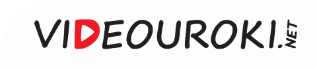 Внутрипартийная борьба
Ленин выступил инициатором принятия резолюции «О единстве партии»
Резолюция 
запрещала создание 
фракций
Фракционной деятельностью считалась любая критика руководства партии
Резолюция стала 
орудием борьбы 
с инакомыслящими
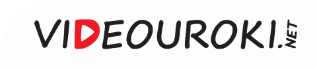 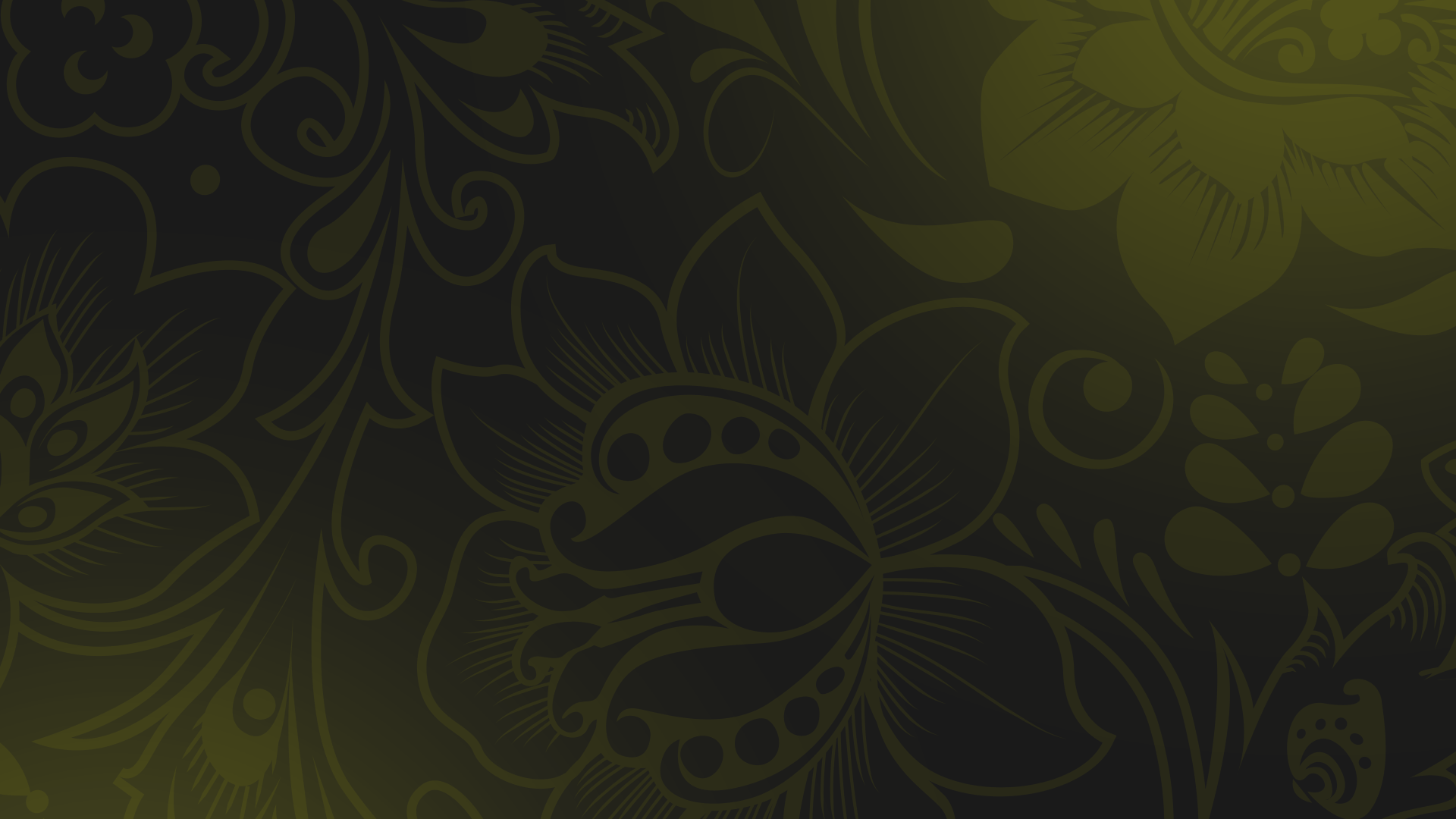 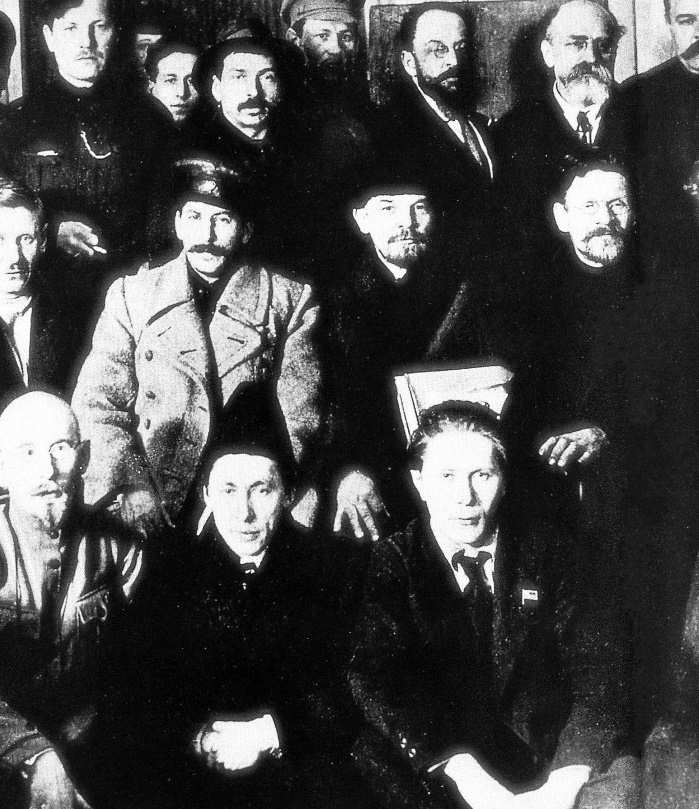 Фактически власть была сосредоточена в руках Политбюро. 

Его членов избирали на пленумах ЦК РКП(б).
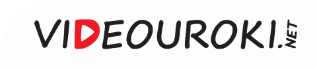 В начале 1922 года Сталин был избран на должность генерального секретаря ЦК РКП(б).
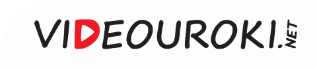 Внутрипартийная борьба
1
2
3
В Политбюро образовалась «тройка» – Зиновьев, Каменев и Сталин
Ситуация осложнилась 
из-за болезни Ленина
Его союзники начали борьбу за власть
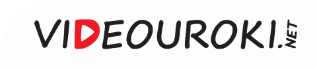 Основана «тройка» была 
на противодействии Троцкому.
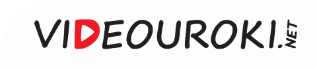 Ленин 
в Горках
В конце 1922 года Ленин надиктовал «Письмо к съезду», известное также как «Завещание Ленина».
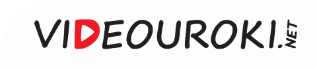 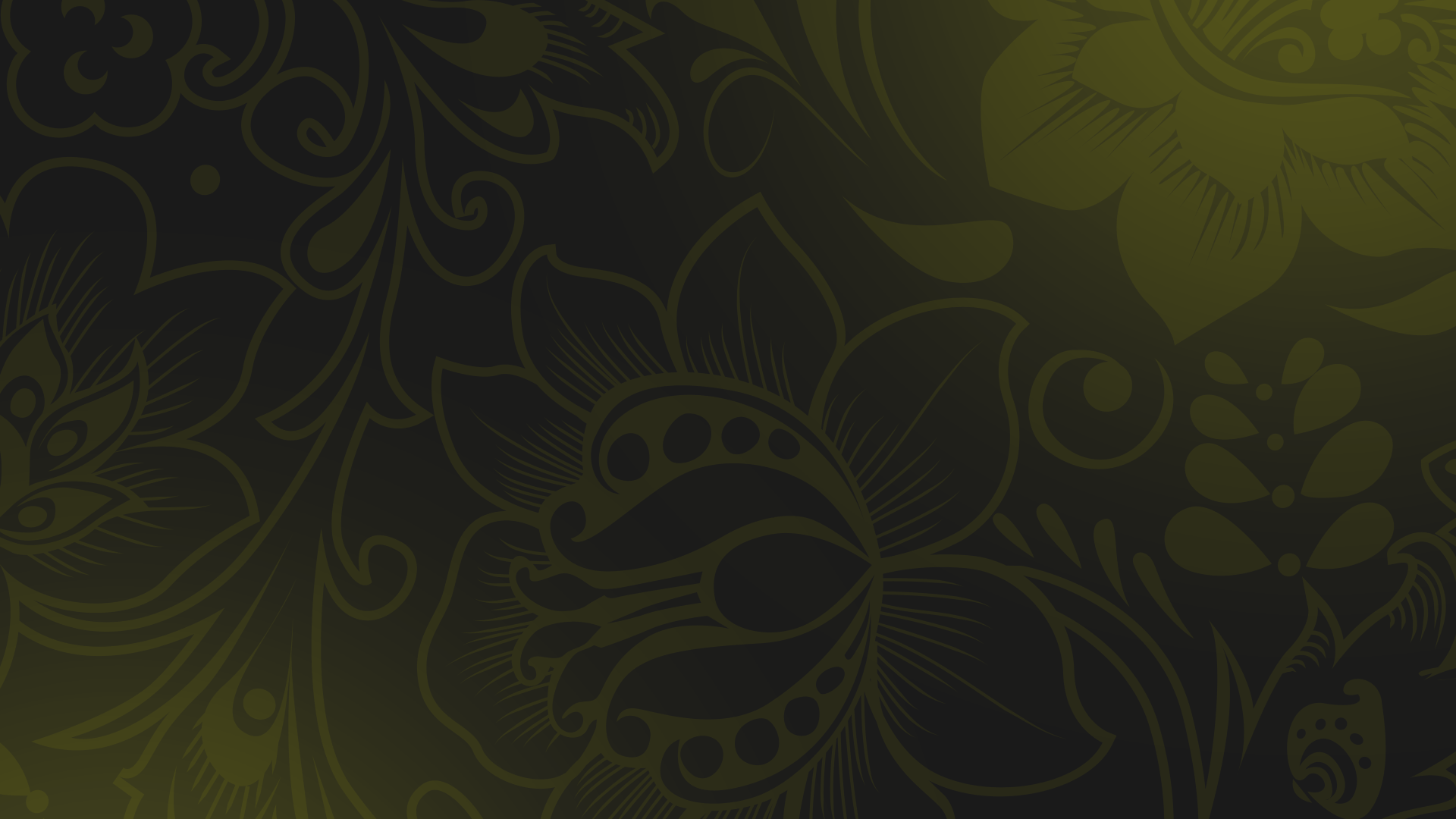 «Завещание Ленина»
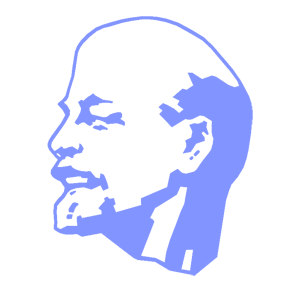 Предложение о расширении состава руководящих органов.
1
2
Предупреждение о расколе в партии 
из-за конфликта Сталина и Троцкого.
Рекомендация сместить Сталина с поста генерального секретаря ЦК партии.
3
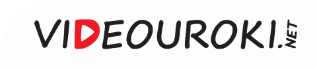 Ленин 
в Горках
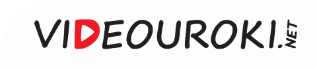 21 января 1924 года Ленин умер.
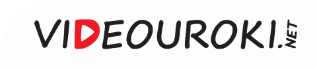 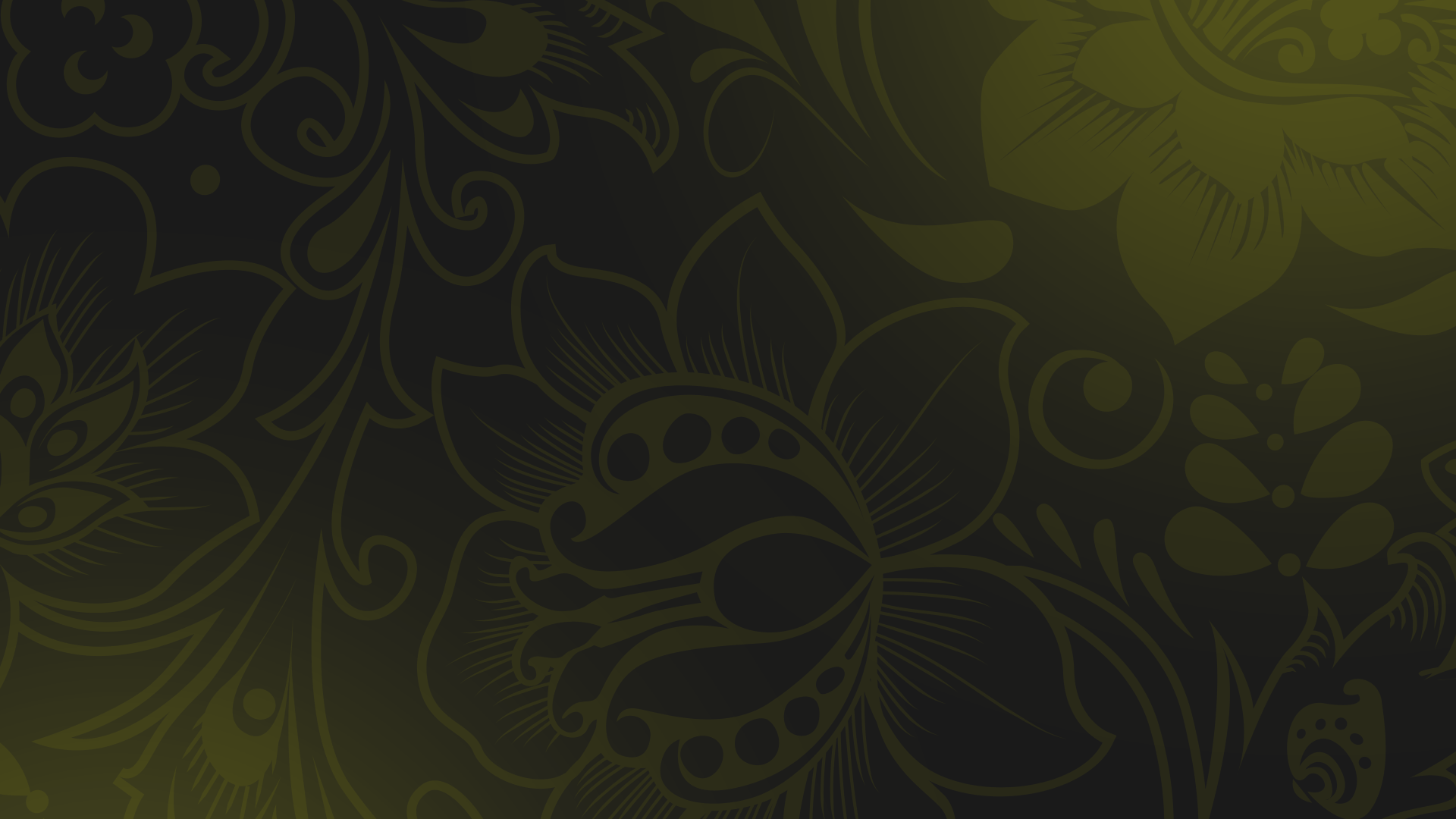 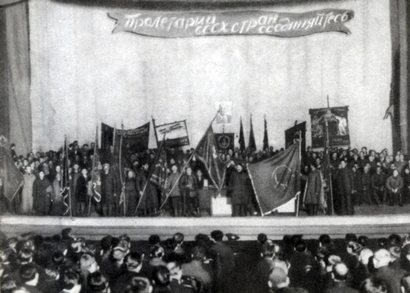 «Завещание Ленина»
На XIII съезде РКП(б) в мае 1924 года «Письмо к съезду» было оглашено делегациям.
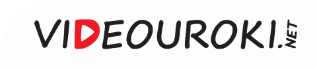 Внутрипартийная борьба
1
2
3
Большинство членов Политбюро утверждало, что ограничение кулаков приведёт к свёртыванию нэпа
В 1925 году в Политбюро оформилась «новая оппозиция», которую возглавили Зиновьев 
и Каменев
Они считали, что экономический курс, принятый в годы нэпа, усиливает кулаков 
в деревне
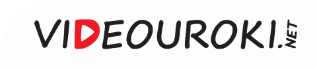 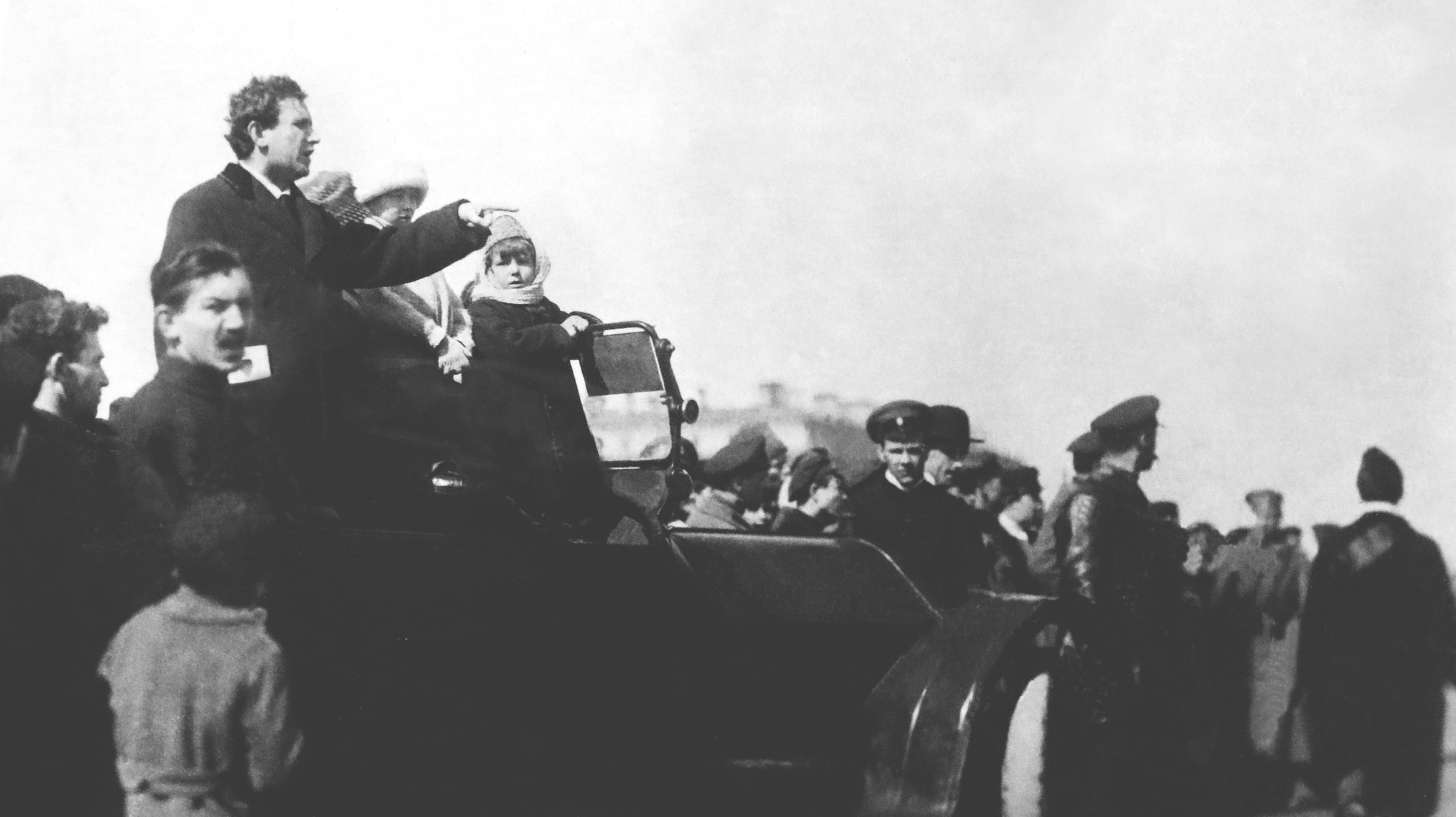 Центром «новой оппозиции» стала Ленинградская партийная организация, которую возглавлял Зиновьев.
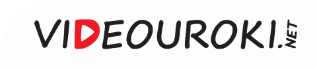 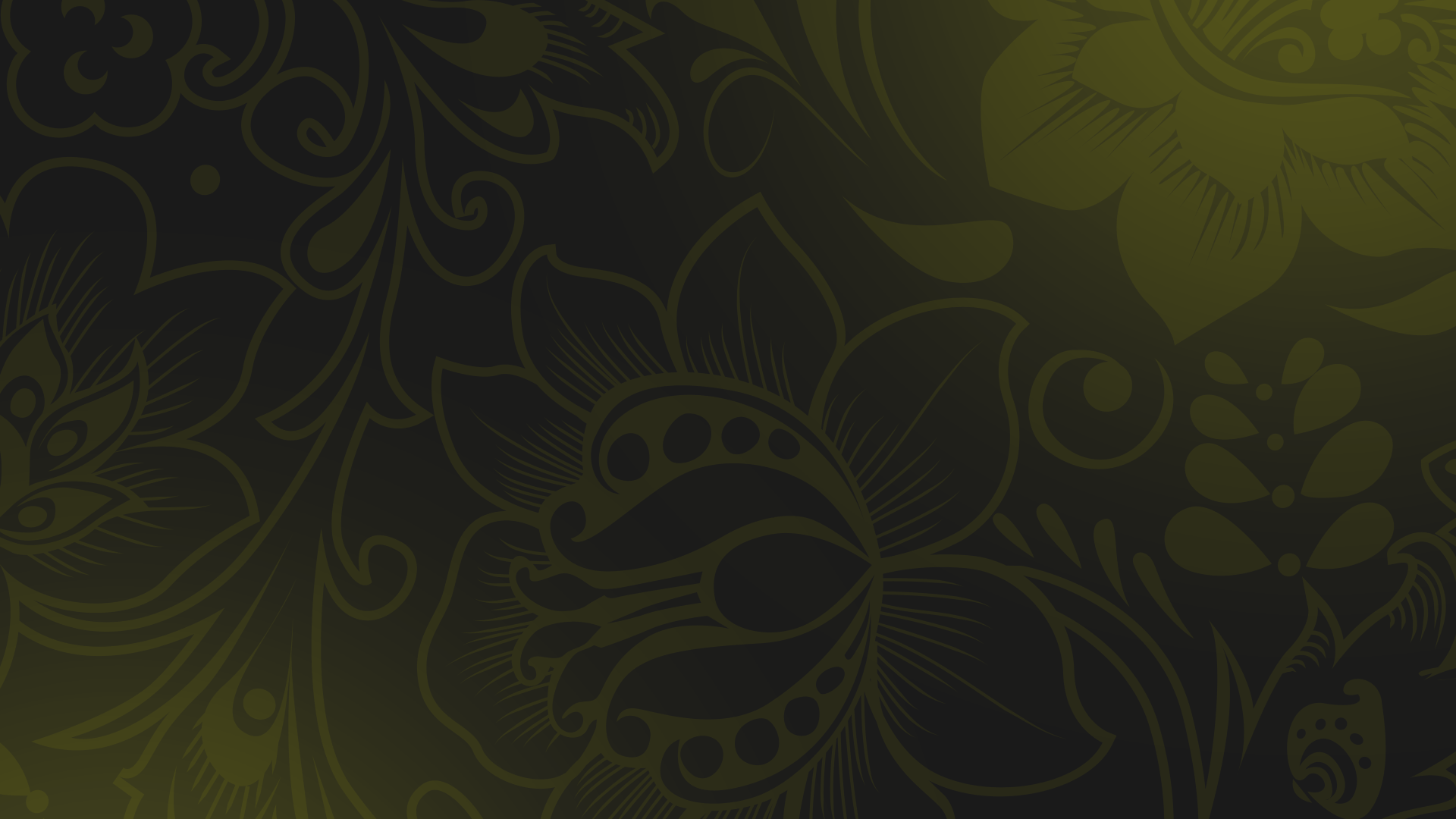 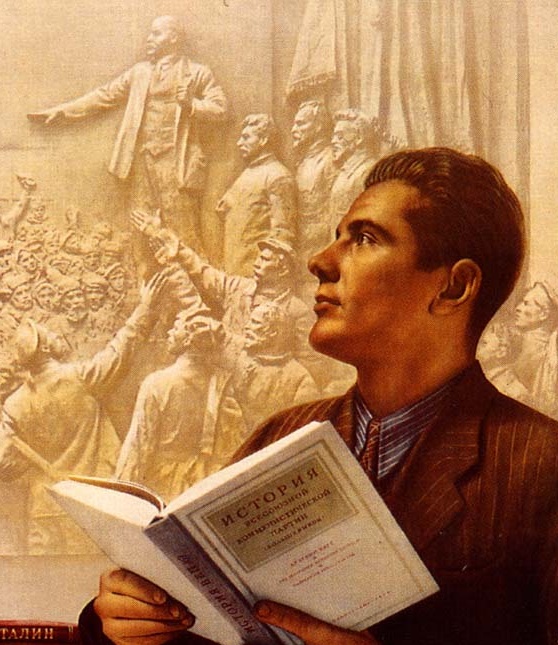 В декабре 1925 года состоялся 
XIV съезд партии. 

РКП(б) была переименована 
в ВКП(б).
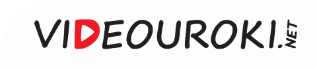 На XIV съезде Сталину удалось разгромить «новую оппозицию».
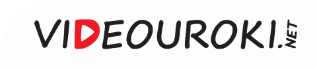 Сергей Миронович Киров
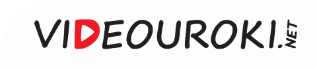 Внутрипартийная борьба
Зиновьев и Каменев наладили контакт 
с Троцким
Они образовали «объединённую 
оппозицию»
Оппозиция выступила 
с обвинениями Политбюро в бюрократизме 
и узурпации власти
Их лозунгом стал: «Перенесём огонь направо – против нэпмана, кулака 
и бюрократа»
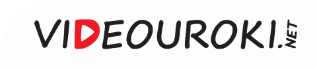 Внутрипартийная борьба
1
2
3
Оппозиция продвигала идею «сверхиндустриализации» 
за счёт массовой выкачки средств из деревни
Эти средства следовало направить на развитие промышленности
Усилив экономическое давление на крестьян, можно было получить дополнительные средства
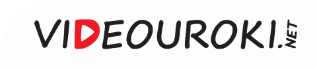 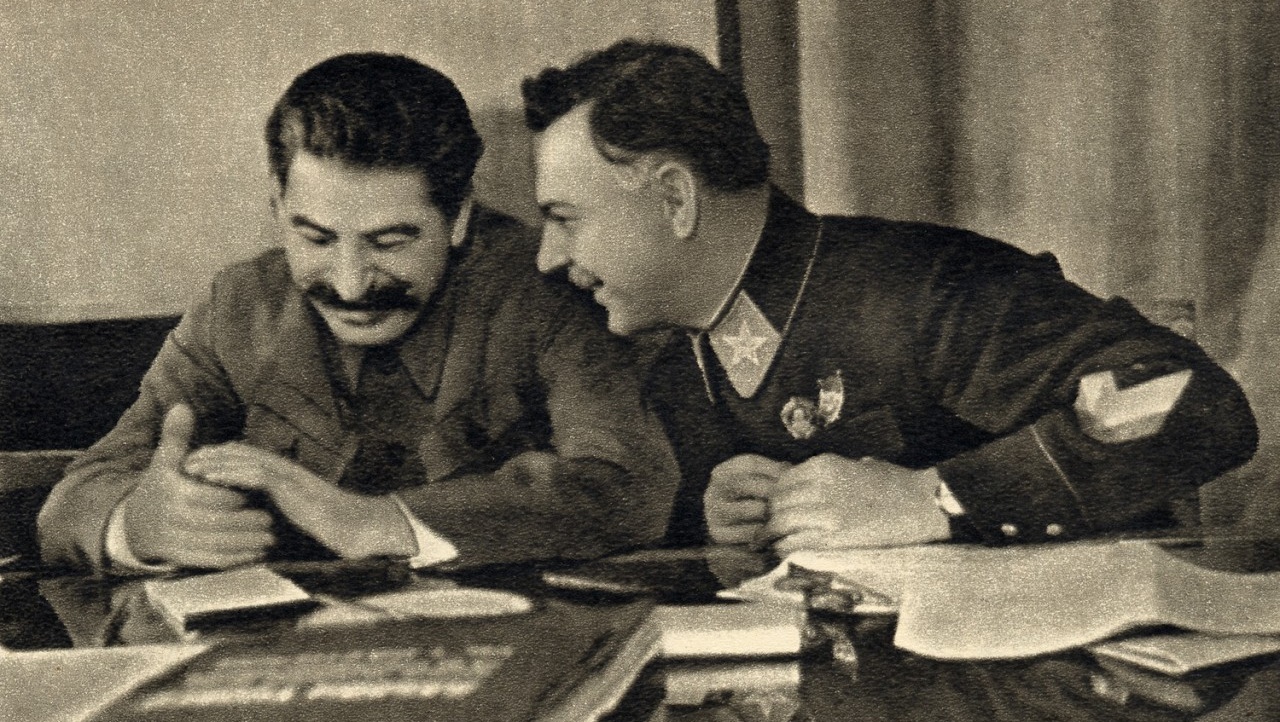 Сталин считал, что нужно сохранить баланс в развитии сельского хозяйства и промышленности.
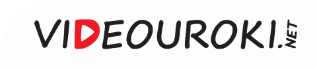 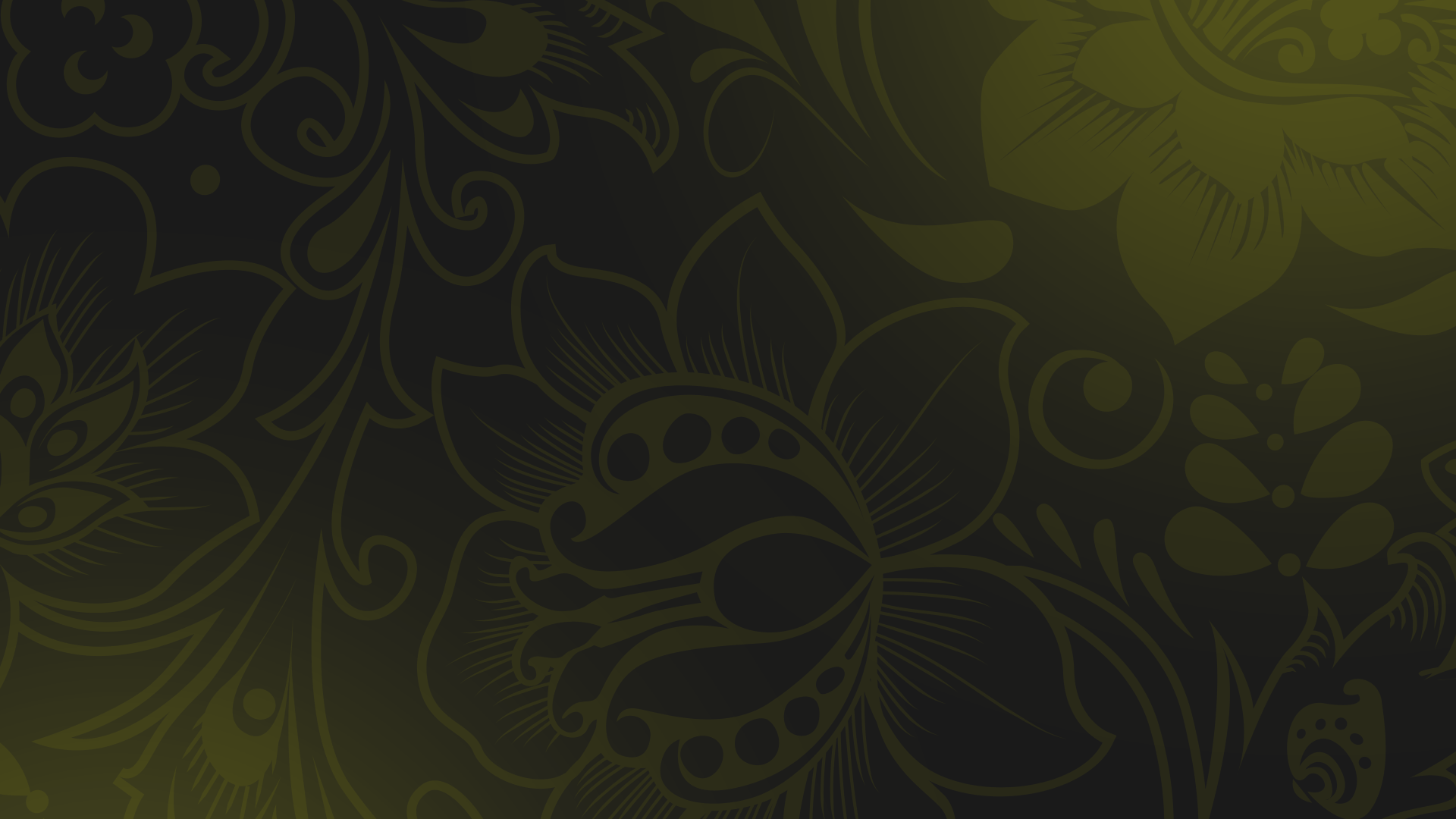 Внутрипартийная борьба
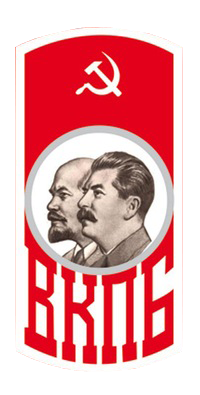 Партийный аппарат и государственные органы находились под контролем Политбюро.
1
2
Зиновьев, Троцкий и Каменев были исключены из состава Политбюро.
Для борьбы с оппозицией привлекли органы государственной безопасности.
3
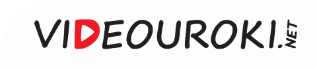 Внутрипартийная борьба
1
2
3
На десятую годовщину Октябрьской революции оппозиционеры организовали митинги
Лидеров оппозиции 
и наиболее активных участников исключили 
из партии, многих отправили в ссылку
Оппозиционные 
митинги быстро 
разогнали
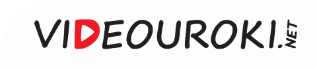 В 1928 году Троцкого выслали в Казахстан.
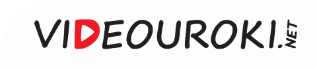 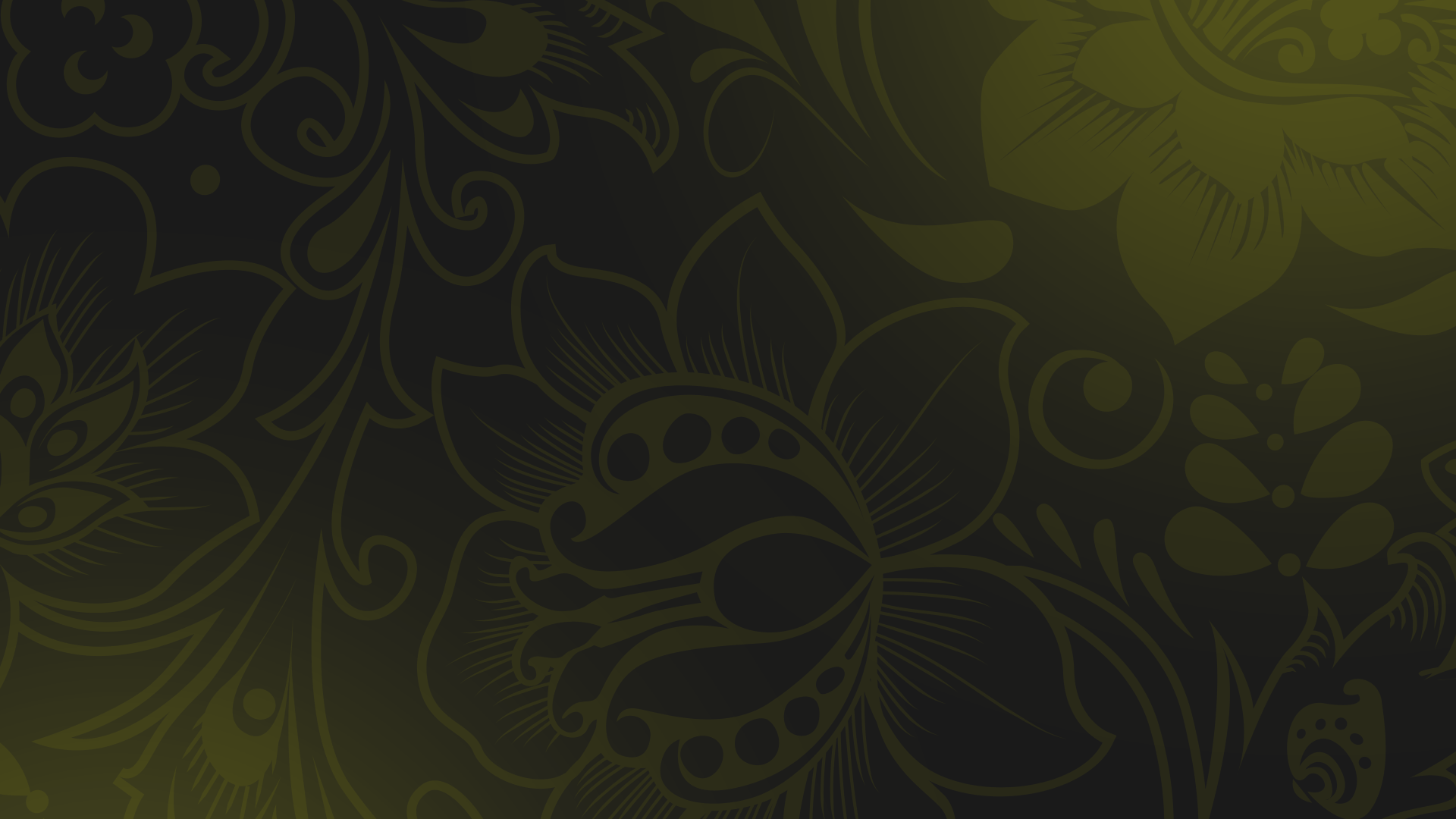 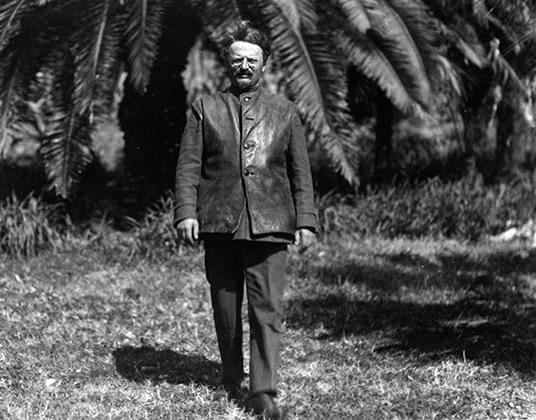 Борьба 
с оппозицией
В 1929 году Троцкий был выслан за пределы СССР, на остров Бююкада.
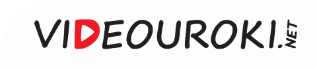 Внутрипартийная борьба
Большевики понесли значительные кадровые потери
Политическое развитие СССР
Ослабла система коллективного руководства
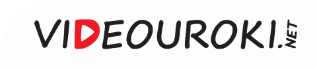 Внутрипартийная борьба
Выдвижение кадров происходило на основе преданности лидерам партии
Утверждение единовластия
Оппозиционные настроения пресекались органами государственной безопасности
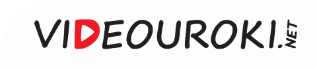 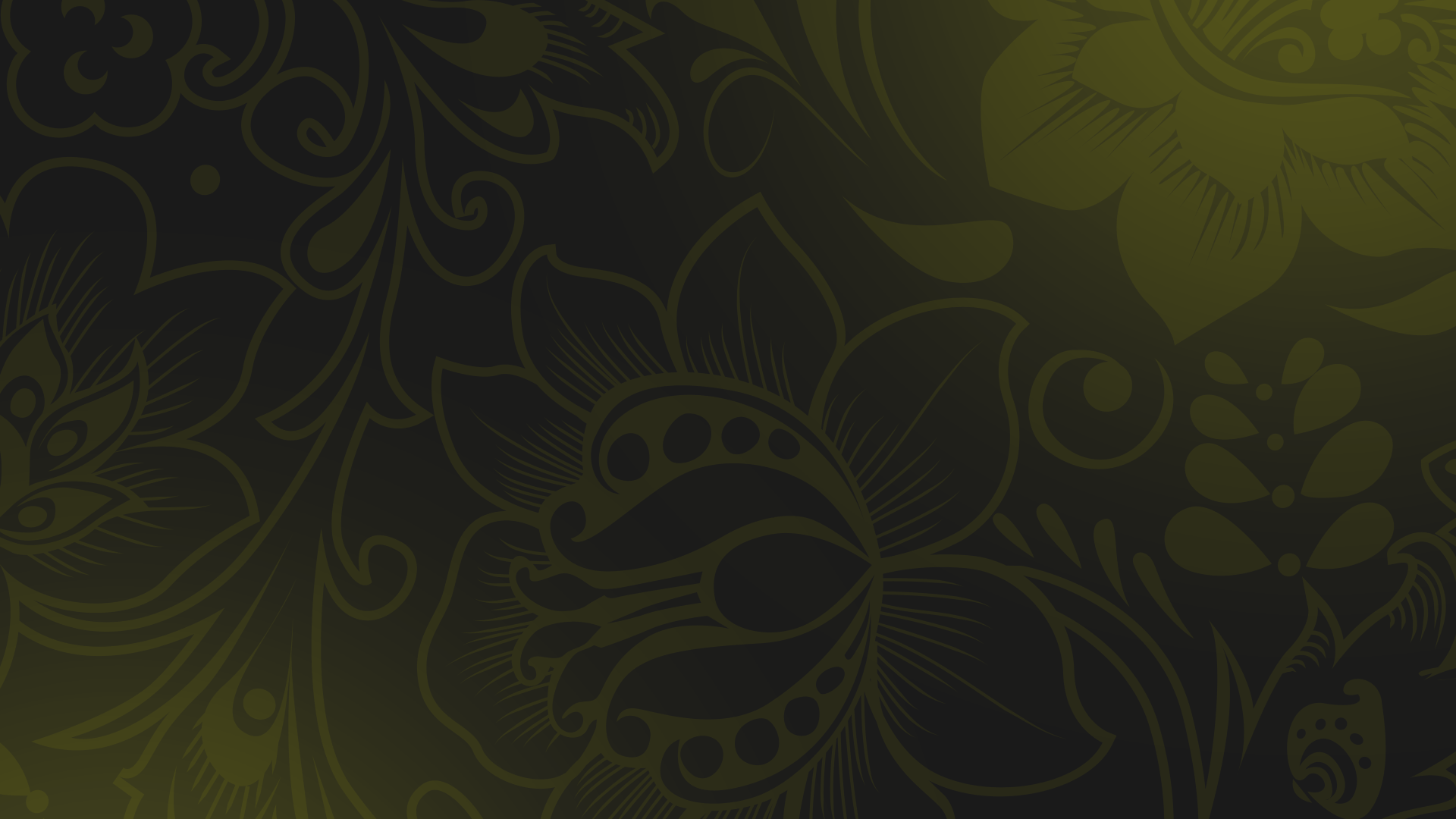 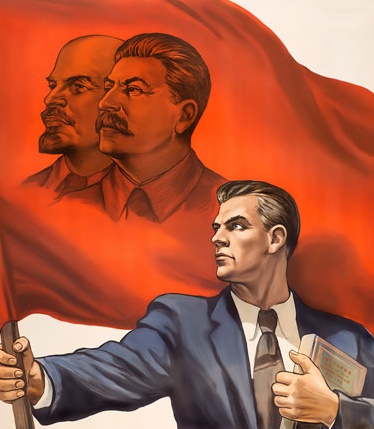 Руководство страны, занятое внутрипартийной борьбой, отвлекалось от реальных проблем. 

Часто принимались решения, обоснованные только идеологическими мотивами.
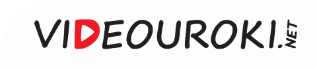 Экономическое развитие
Ограничение в правах
Усиление давления 
на кулаков и нэпманов
Аресты
Дополнительные налоги
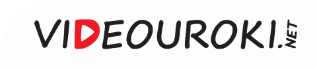 Обострилась международная обстановка.
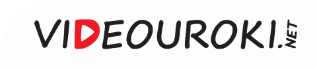 В феврале 1927 года английский министр иностранных дел Чемберлен потребовал от советского правительства прекратить антианглийскую пропаганду.
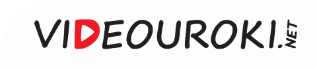 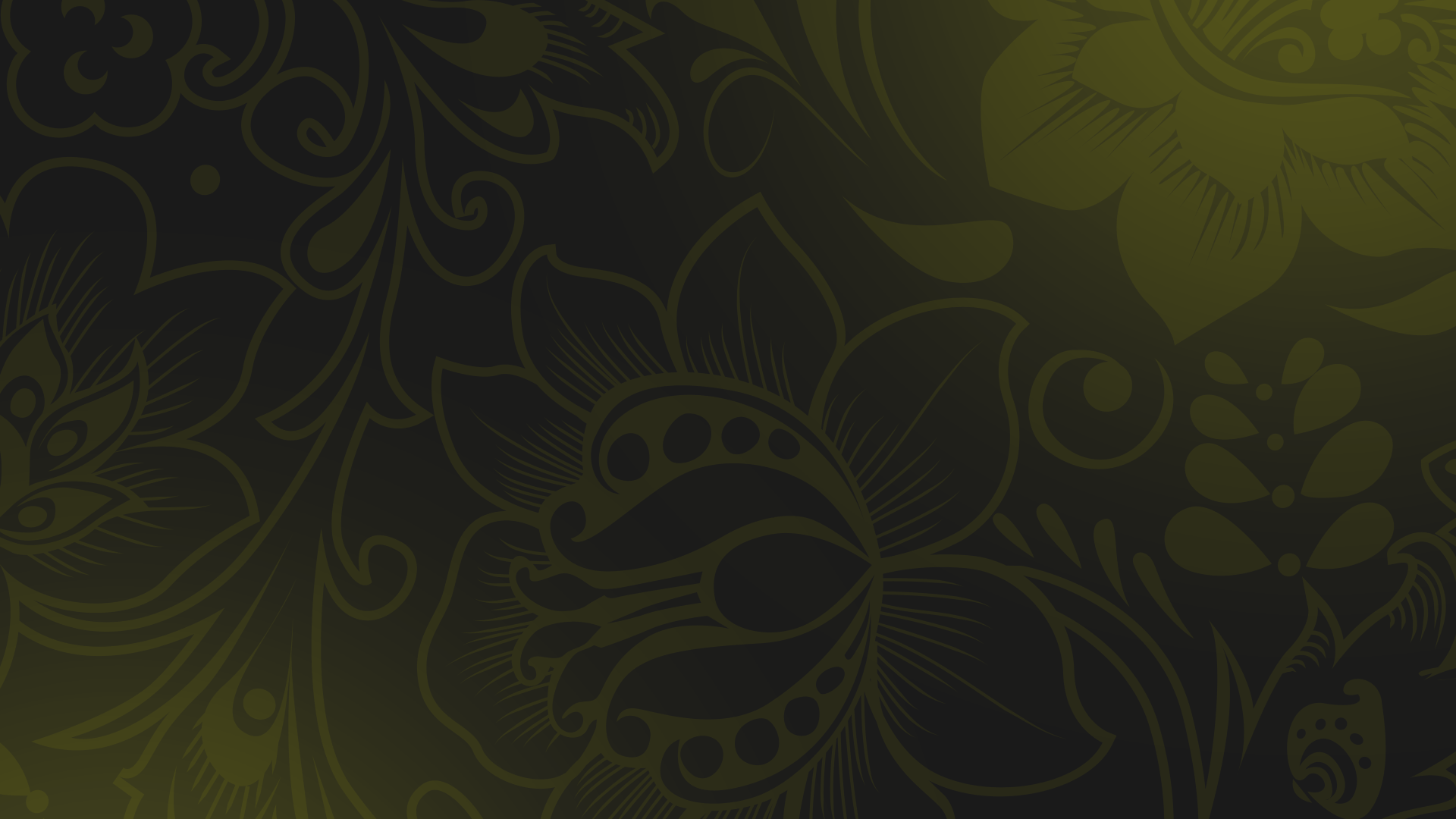 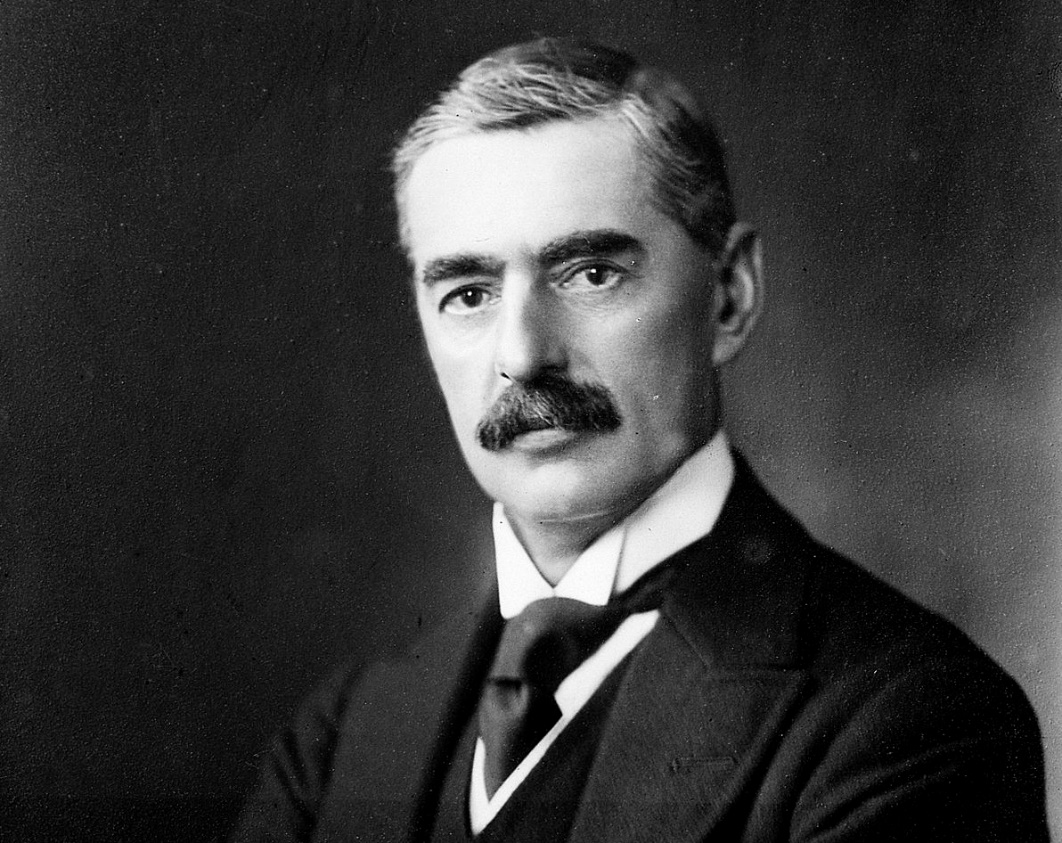 СССР 
и Великобритания
Чемберлен угрожал разрывом торгового соглашения и прекращением дипломатических отношений.
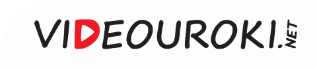 Международные отношения
Полицейские искали доказательства шпионской деятельности сотрудников компании
Английская полиция провела обыски 
в помещениях АРКОС
Английское правительство разорвало с СССР дипломатические отношения
Советское правительство выступило с нотой 
протеста
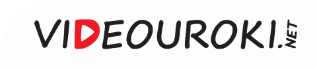 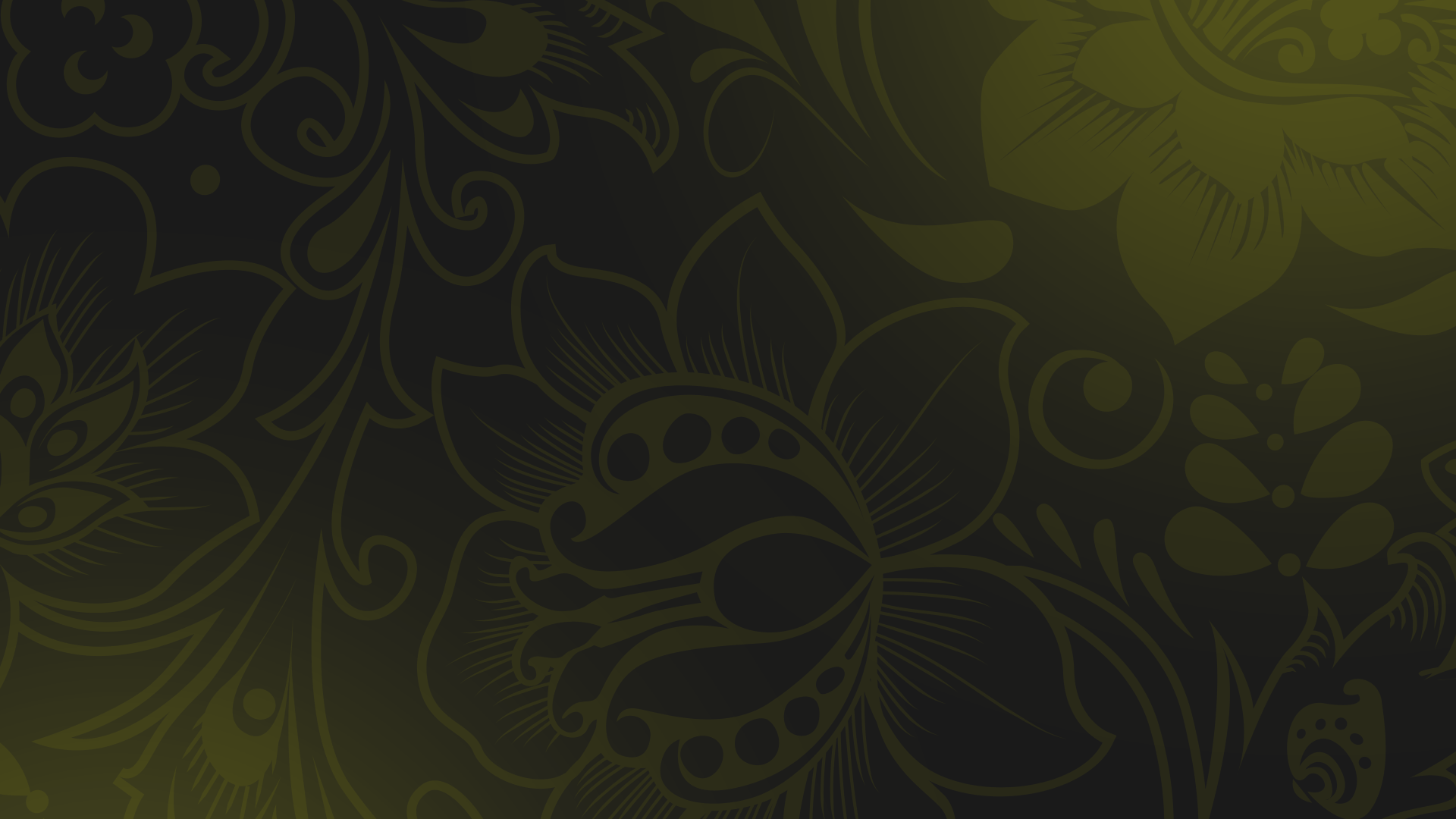 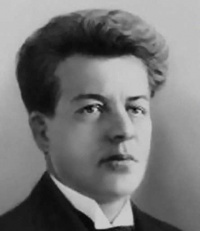 7 июня 1927 года на варшавском вокзале был застрелен посол СССР 
в Польше Пётр Лазаревич Войков. 

Убийство совершил деятель российской Белой эмиграции Борис Коверда.
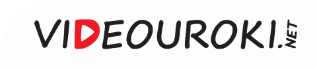 Ответом 
на убийство Войкова стала казнь двадцати бывших дворян.
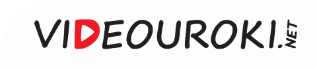 «Военная тревога»
Началось проведение учебных мобилизаций
Советское правительство было уверено, что против СССР пытаются развязать войну
Усилились репрессии
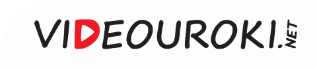 «Военная тревога»
Люди стали массово закупать продовольствие 
и промышленные товары
Была подорвана правовая система нэпа
Это привело к кризису 
в СССР, который окончательно разрушил систему нэпа
Крестьяне надеялись 
на резкий рост цен 
и не торопились продавать свою продукцию
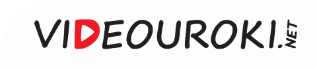 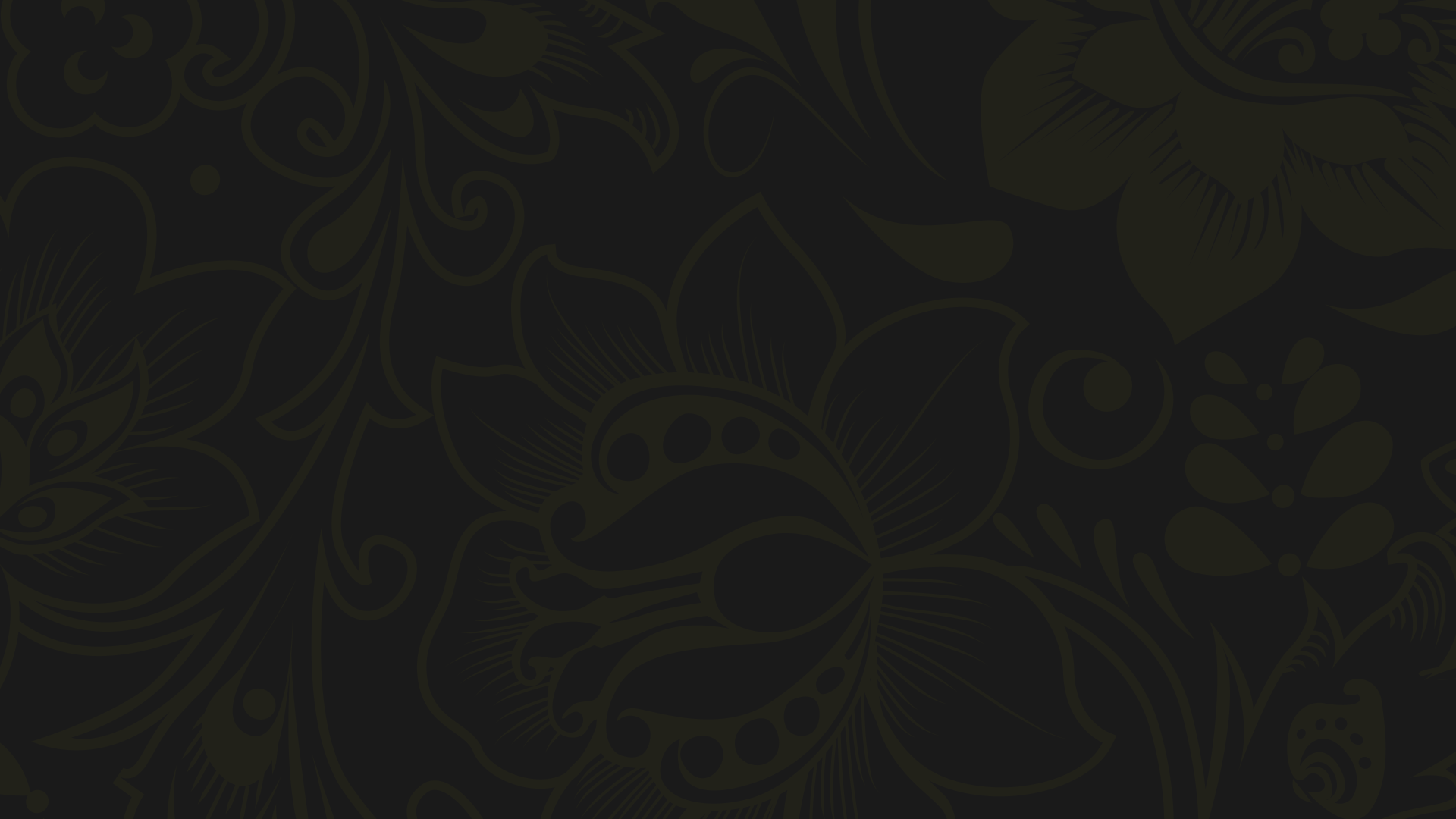 Политическое развитие 
в 1920-е годы
В 1920-е годы широкое распространение получили антинэповские настроения.
1
Было создано ОГПУ во главе 
с Ф. Э. Дзержинским.
2
Причинами споров среди большевиков стали поиски путей развития страны 
и борьба за власть между партийными лидерами.
3
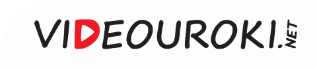 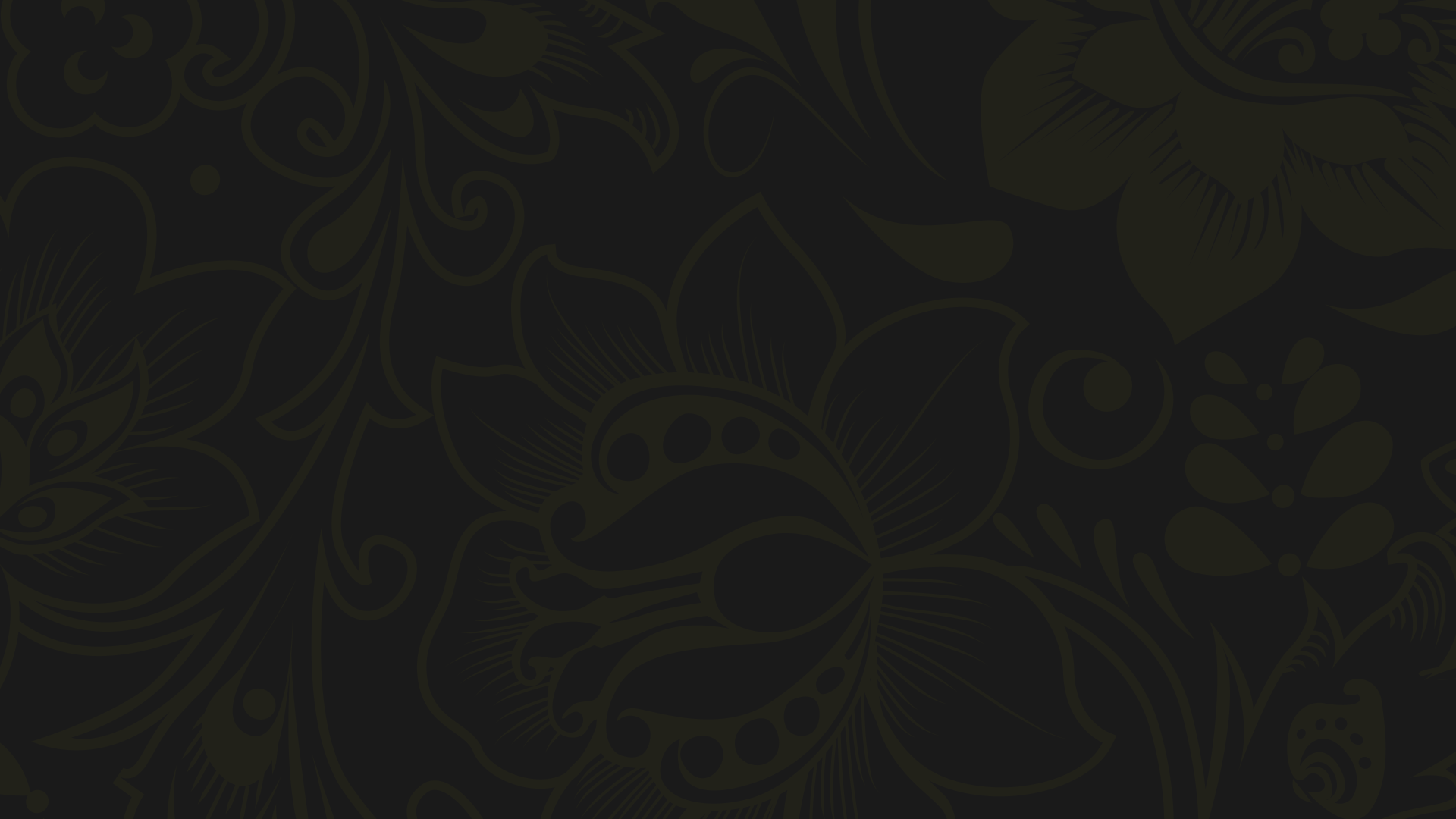 Политическое развитие 
в 1920-е годы
После смерти Ленина разгорелась борьба 
за власть в партийном руководстве.
4
«Военная тревога» в СССР привела 
к разрушению системы нэпа.
5
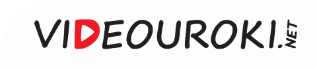